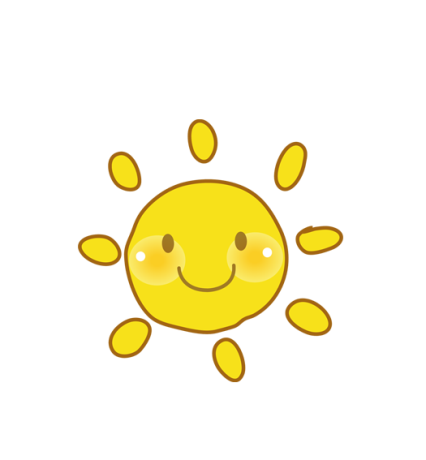 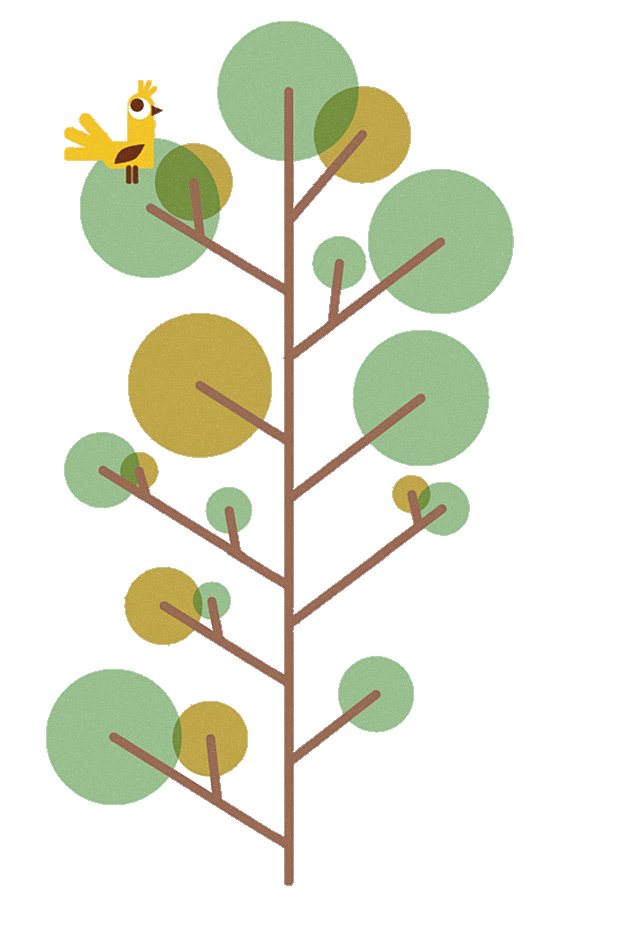 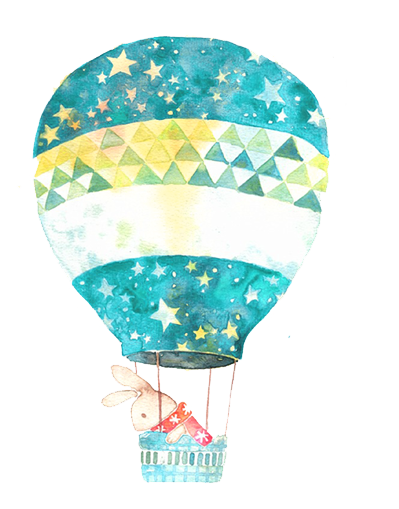 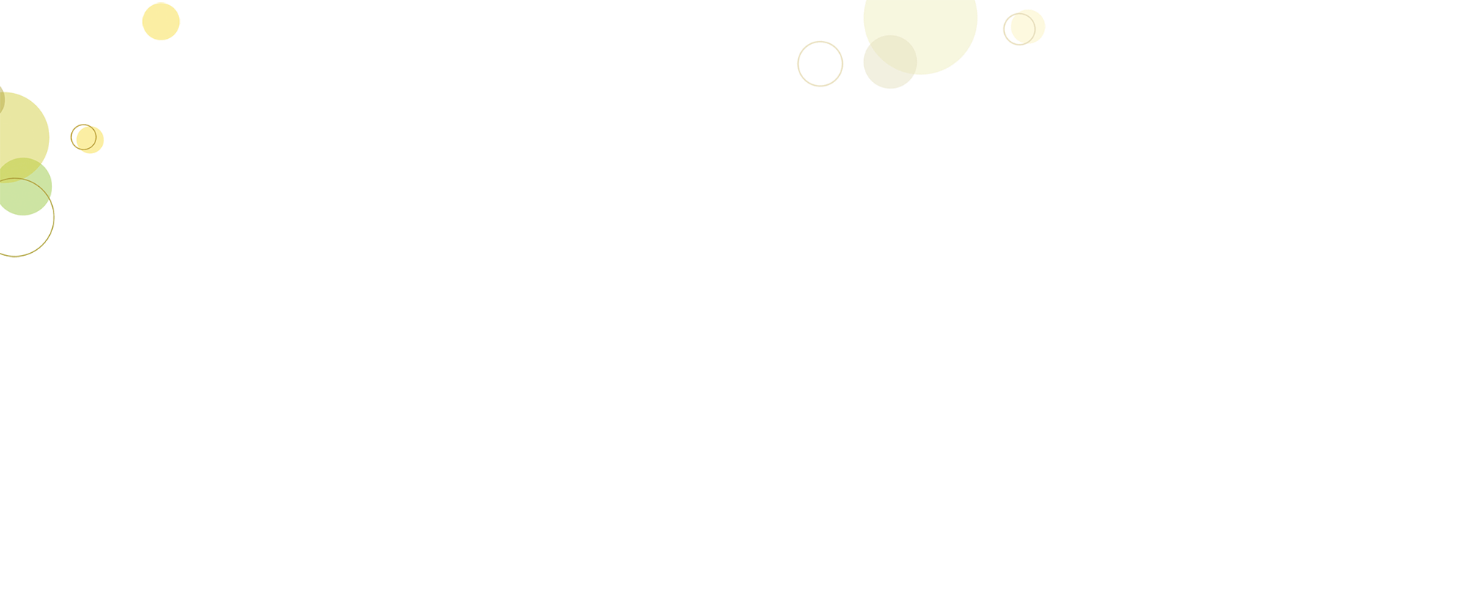 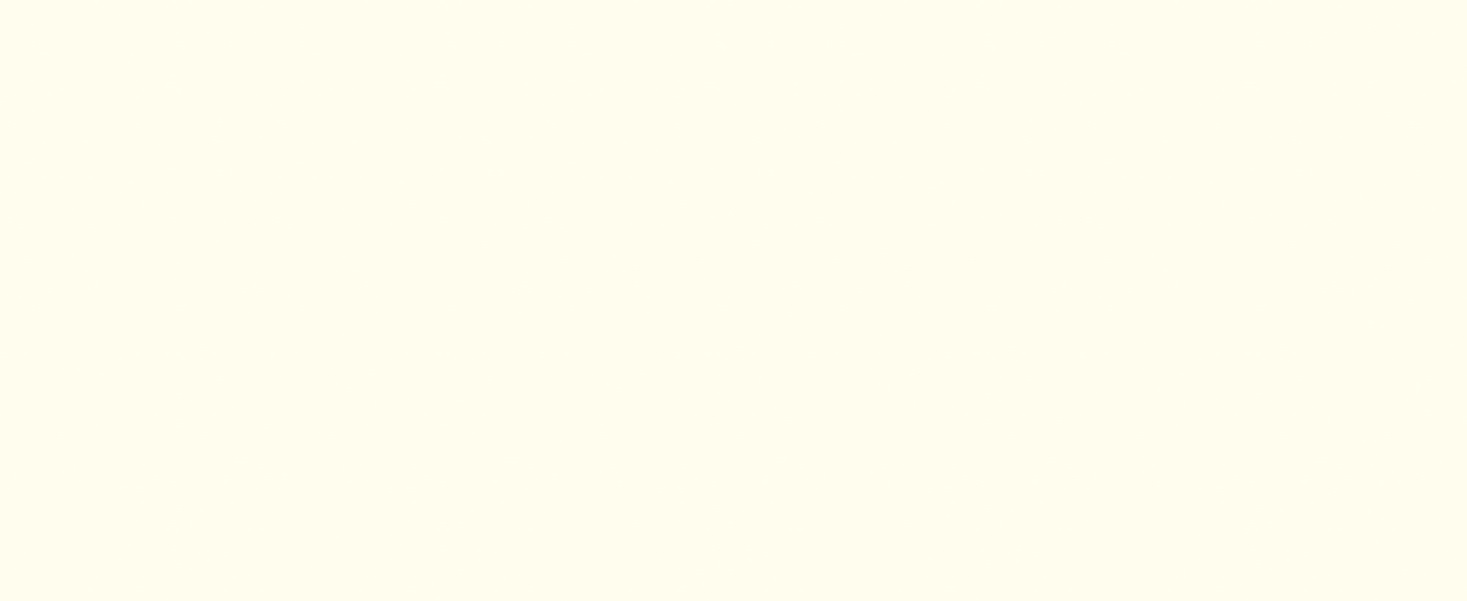 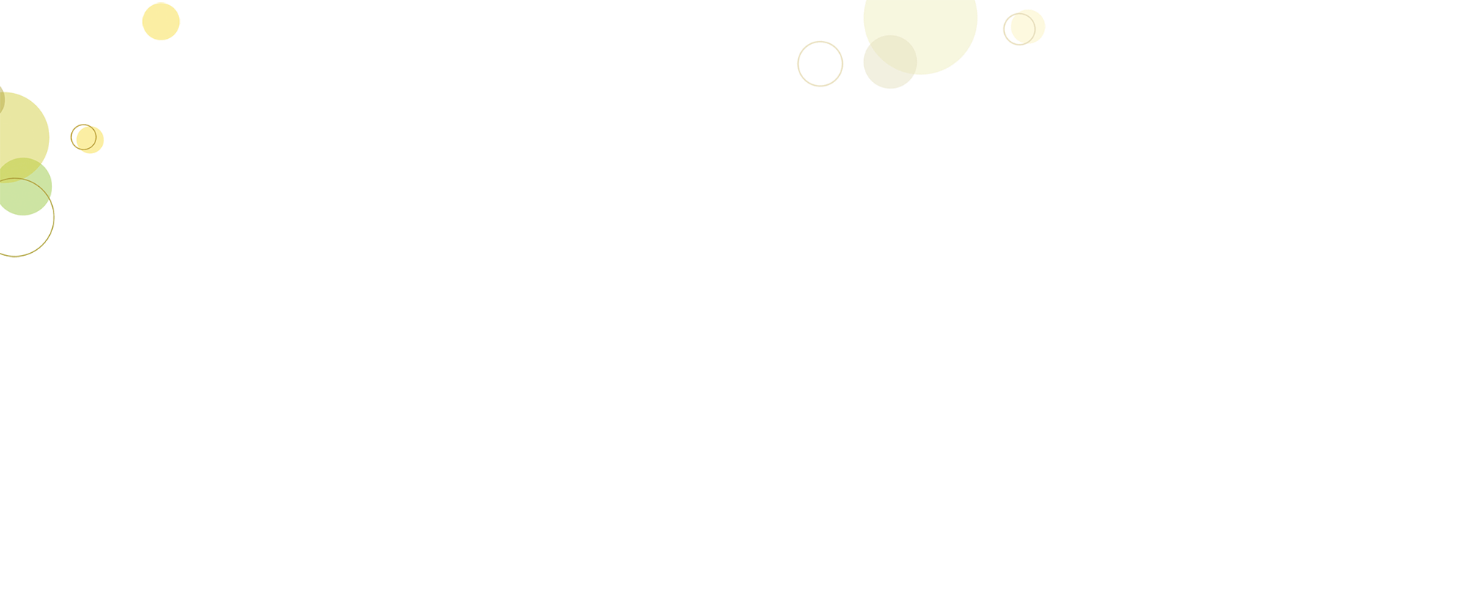 Bài 6: CHÂN DUNG CUỘC SỐNG

Tiết: …. CỦNG CỐ MỞ RỘNG
THỰC HÀNH ĐỌC: CHIẾC LÁ CUỐI CÙNG
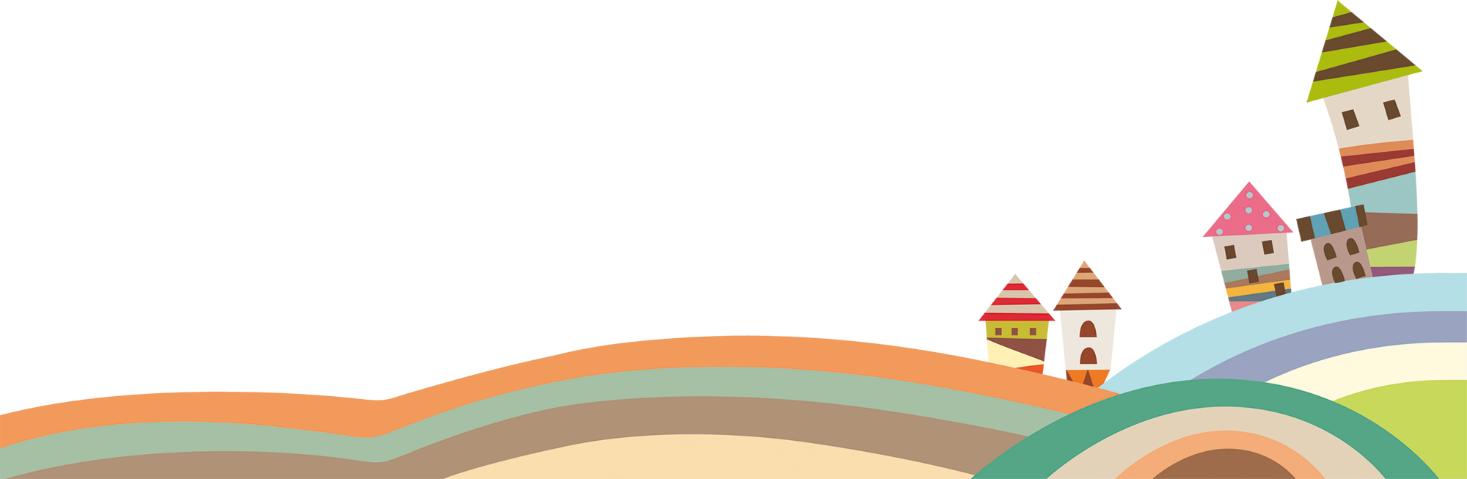 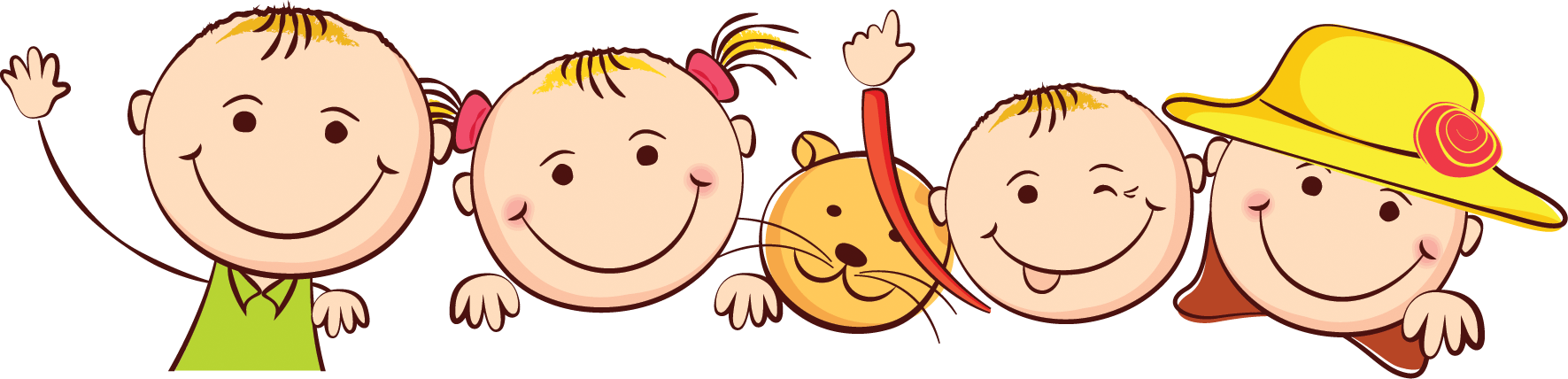 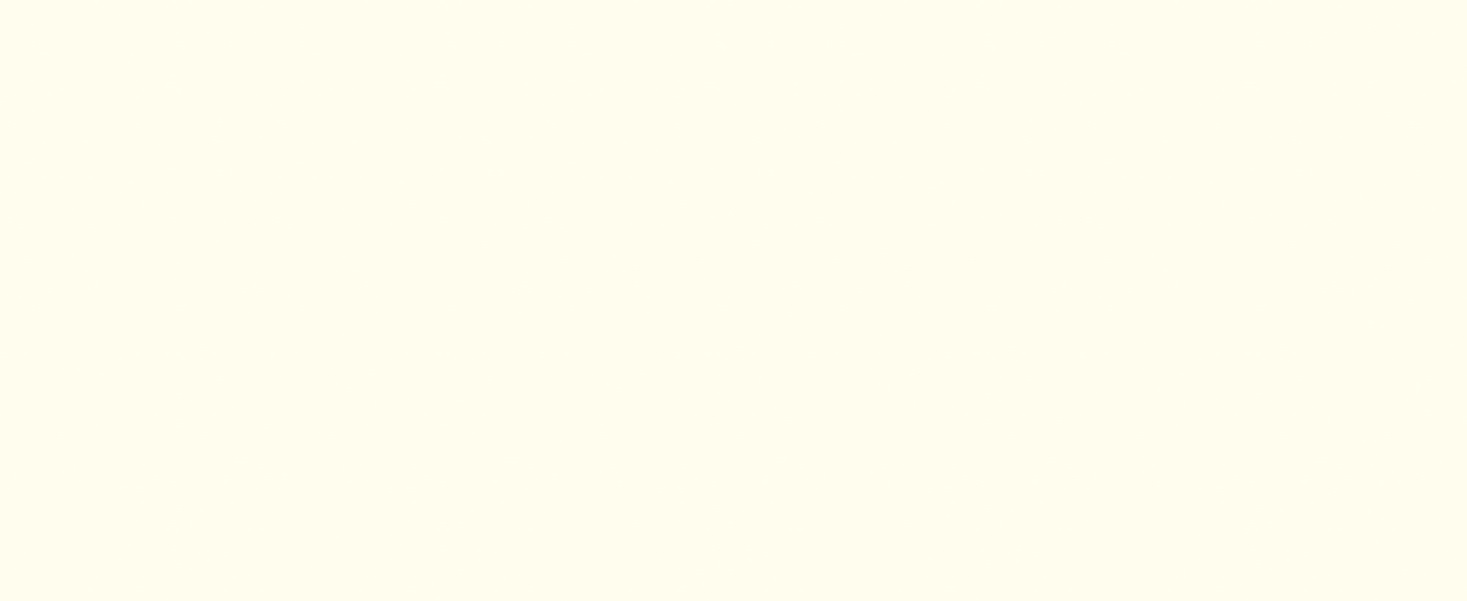 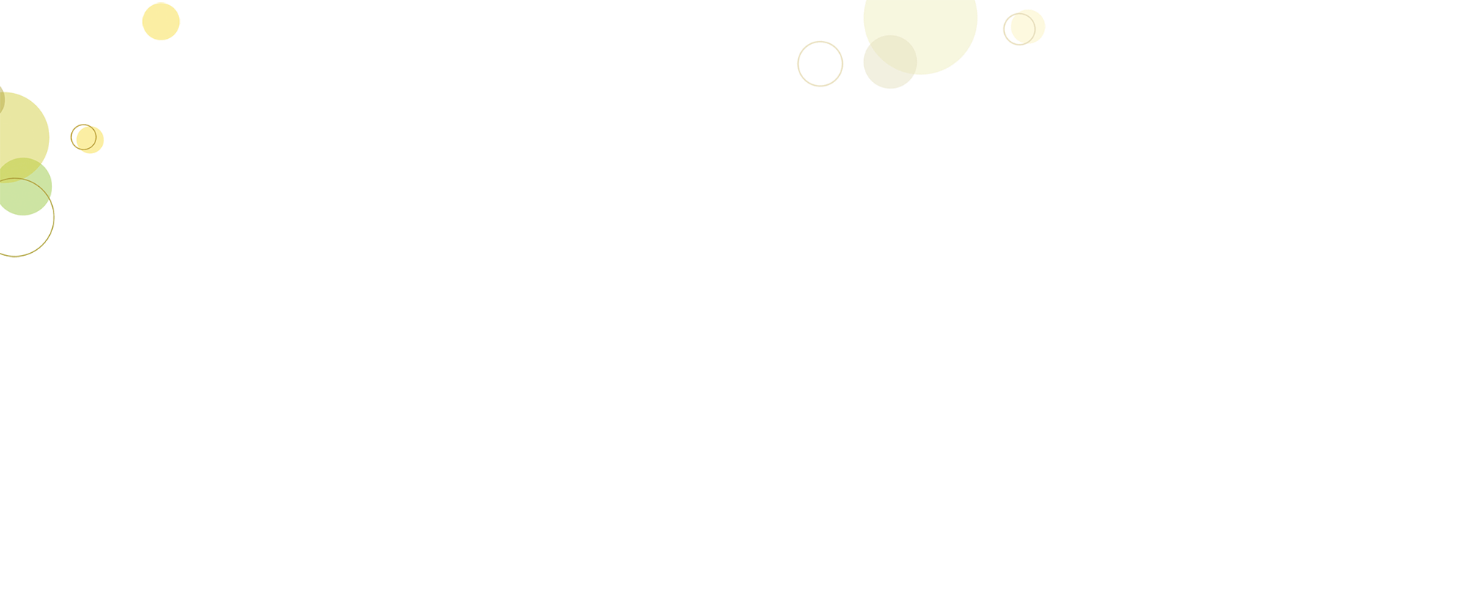 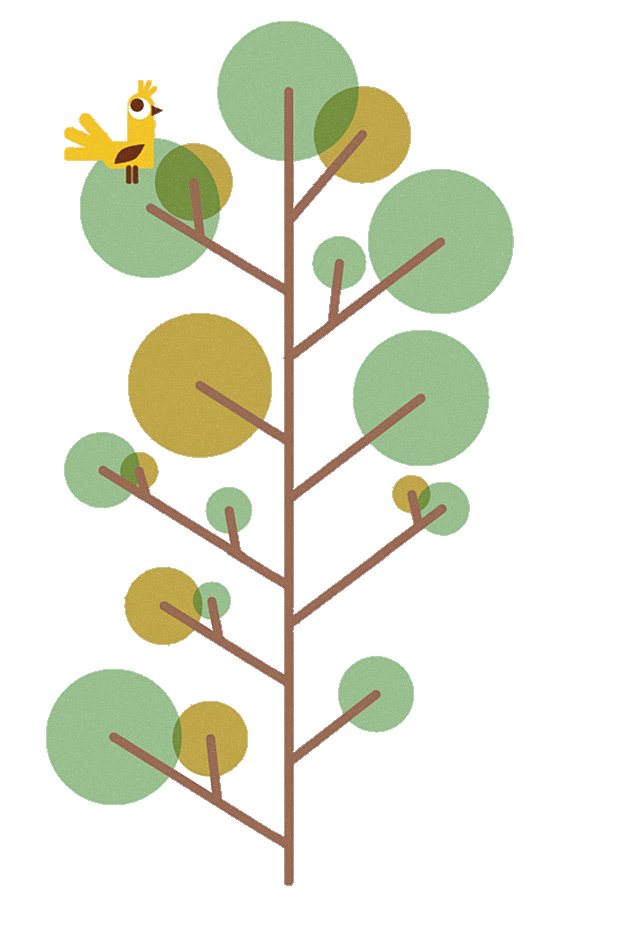 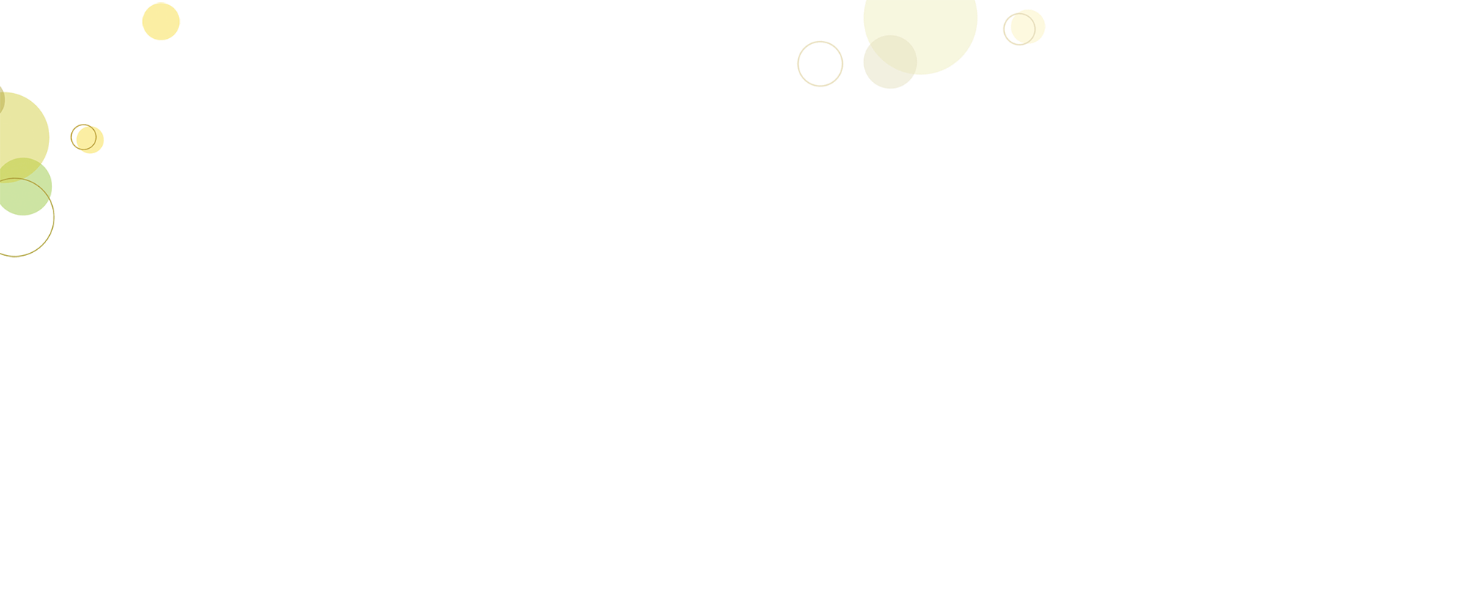 Củng cố, mở rộng

Thực hành đọc
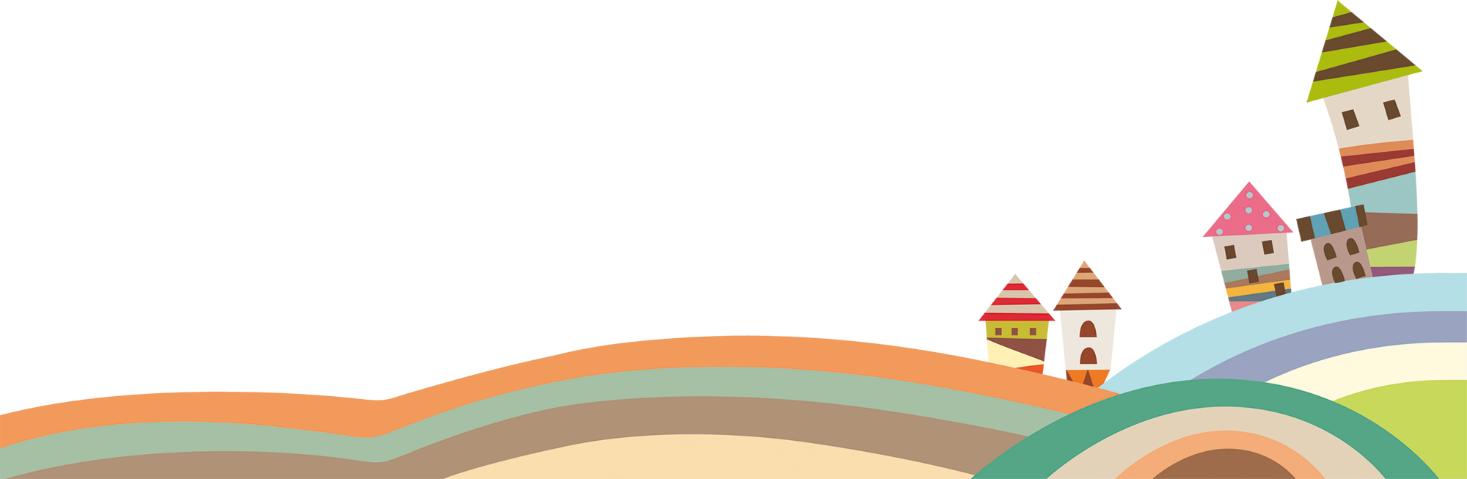 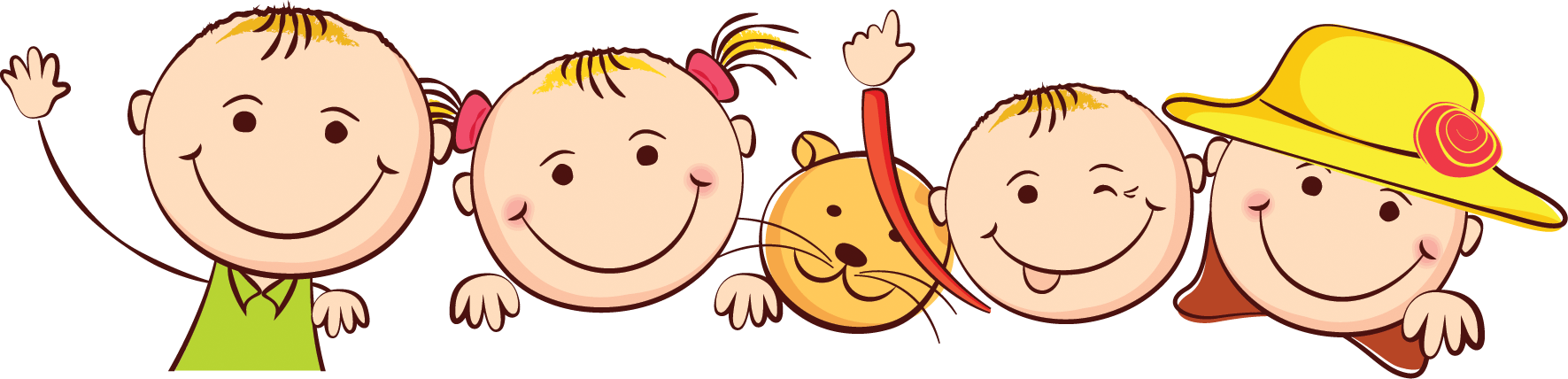 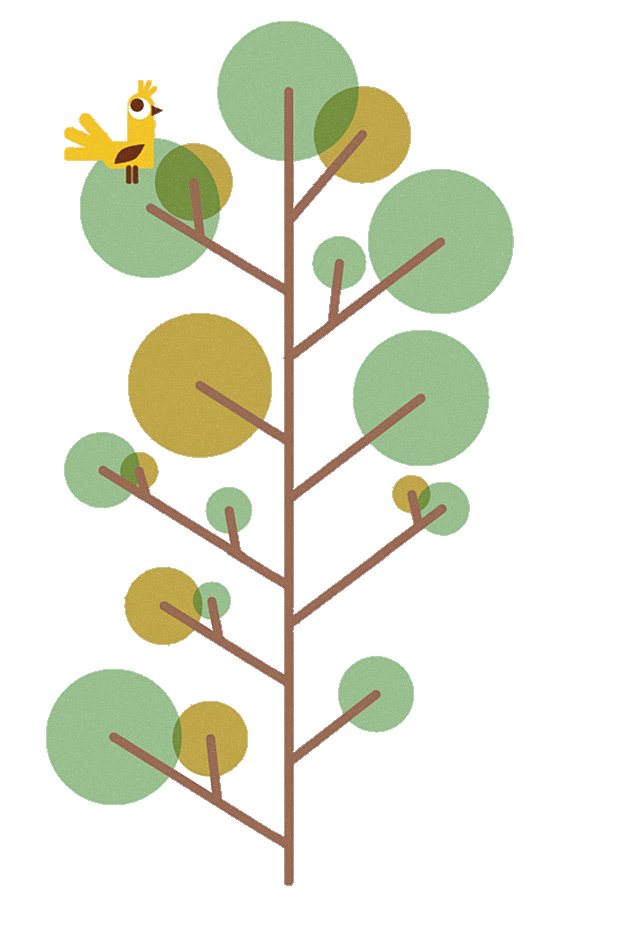 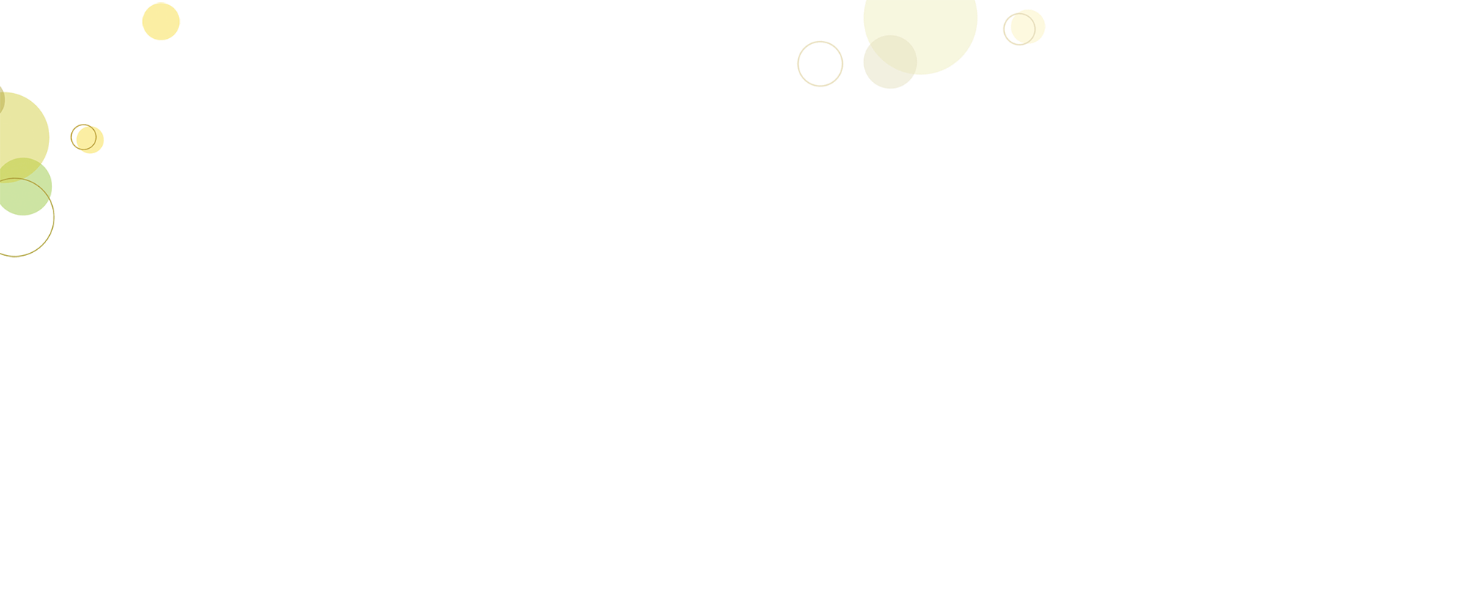 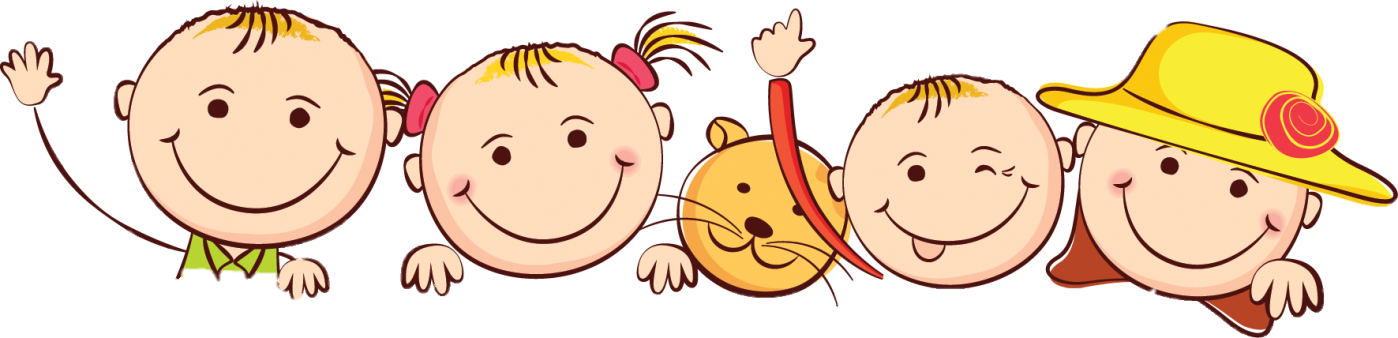 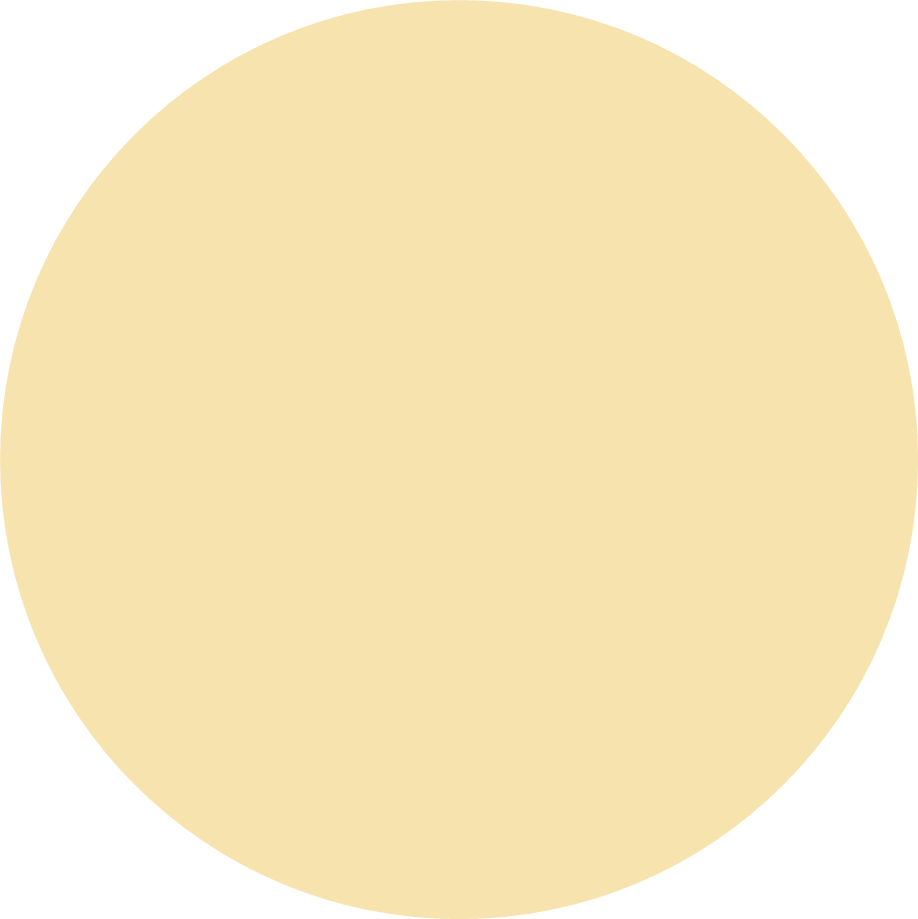 1. Khởi động :
NHANH NHƯ CHỚP
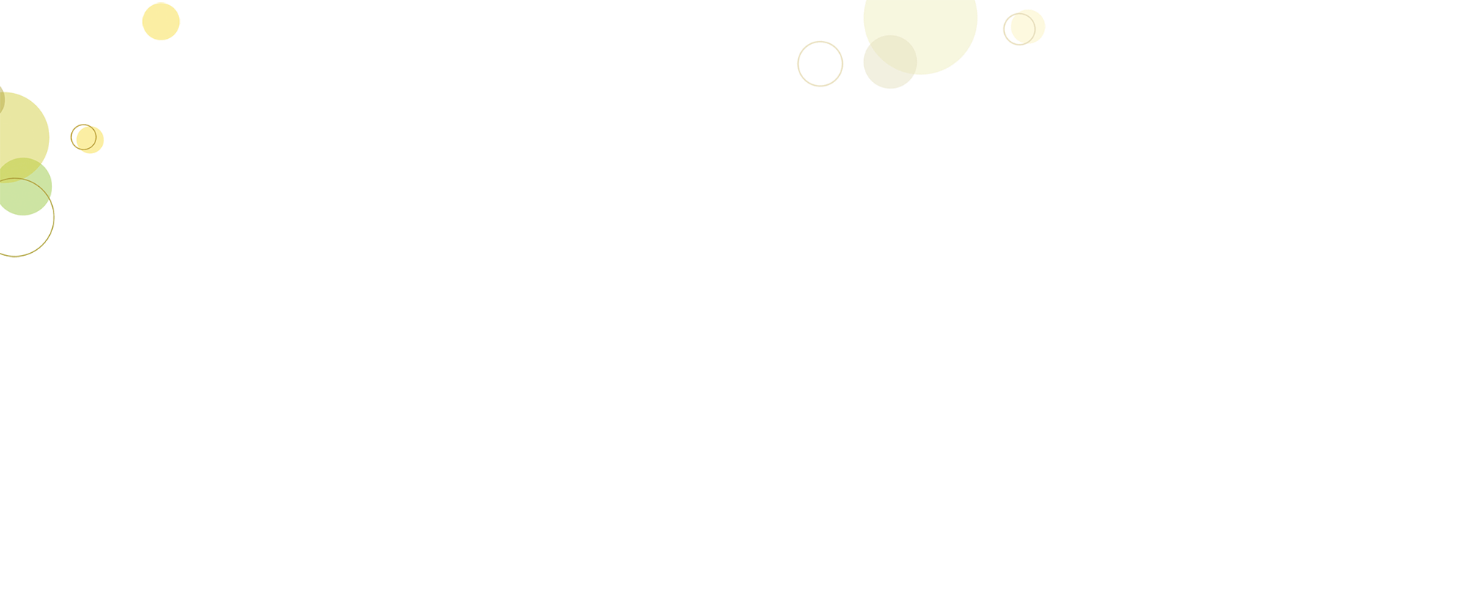 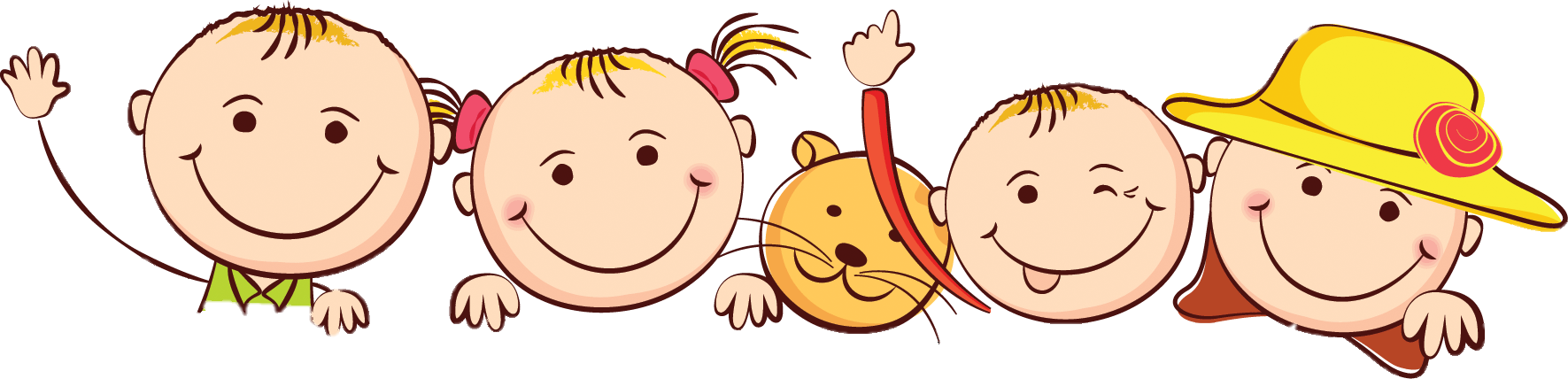 Tác phẩm “ Mắt sói” viết về mắt của con sói, đúng hay sai? 
Tác phẩm “Mắt sói” có cốt truyện đơn tuyến, đúng hay sai? 
Tác phẩm “Mắt sói” có những nhân vật chính nào? 
Tác phẩm “ Lặng lẽ Sa Pa” viết về du lịch, nghỉ dưỡng Sa Pa, đúng hay sai? 
Tác phẩm “ Lặng lẽ Sa Pa” viết về những người lao động ở Sa Pa, đúng hay sai? 
Nhân vật chính của tác phẩm “ Lặng lẽ Sa Pa” là ông họa sĩ, đúng hay sai? 
Tác phẩm “ Lặng lẽ Sa Pa” có cốt truyện đa tuyến, đúng hay sai?
“Ngay tới đầu ngón chân của mình Sói Lam cungc không nhìn thấy” từ “ngay” là trợ từ, đúng hay sai ? 
Thán từ có 1 loại dùng đề bộc lộ trực tiếp cảm xúc, đúng hay sai? 
 Phân tích một tác phẩm truyện là làm sáng tỏ chủ đề và những nét đặc sắc nghệ thuật của tác phẩm được thể hiện qua những yếu tố cơ bản của tác phẩm đó, đúng hay sai?
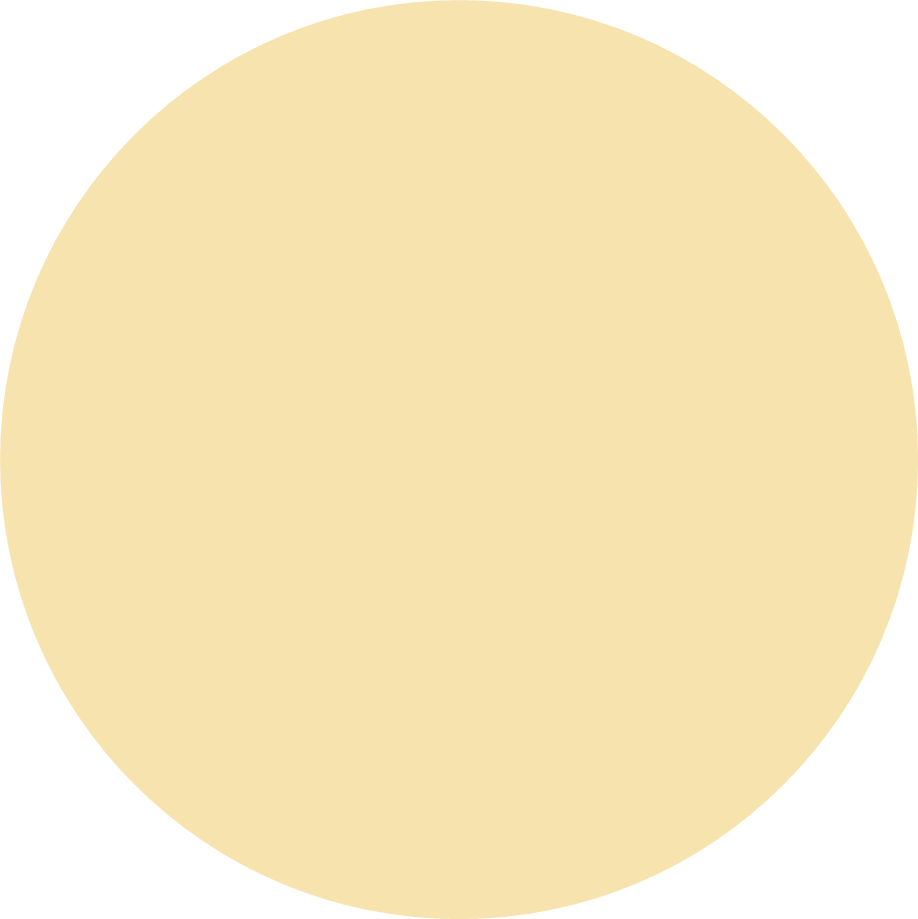 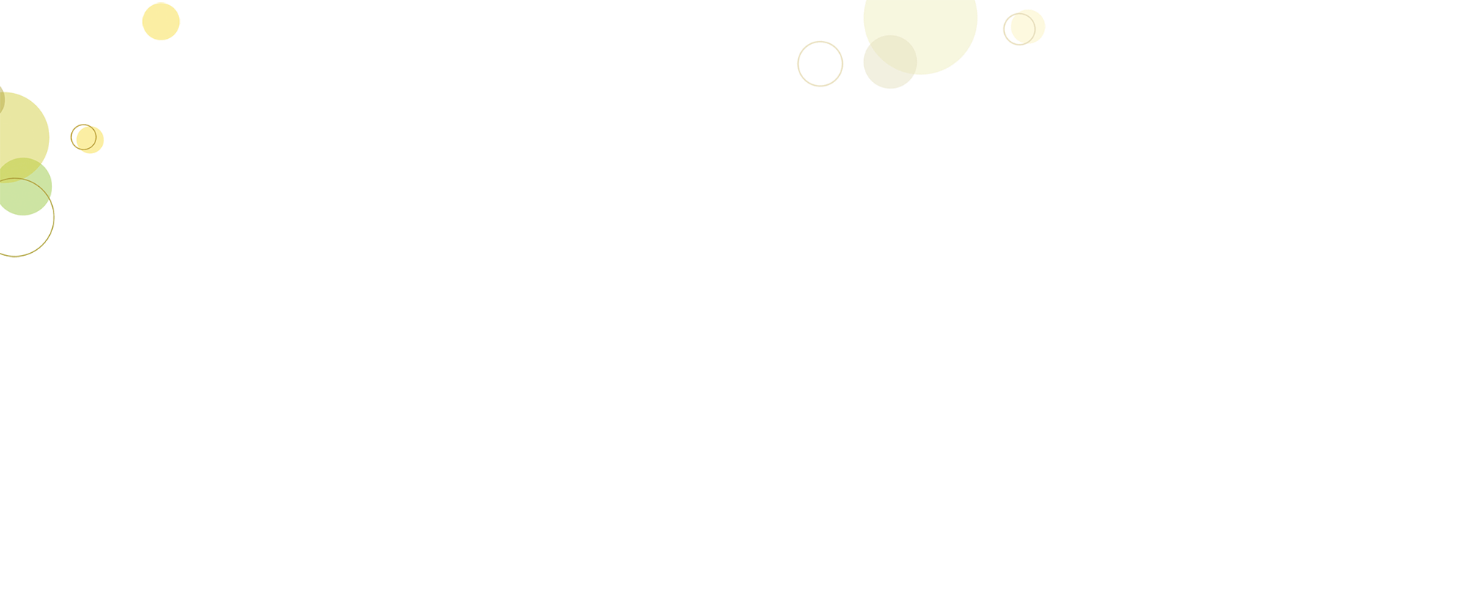 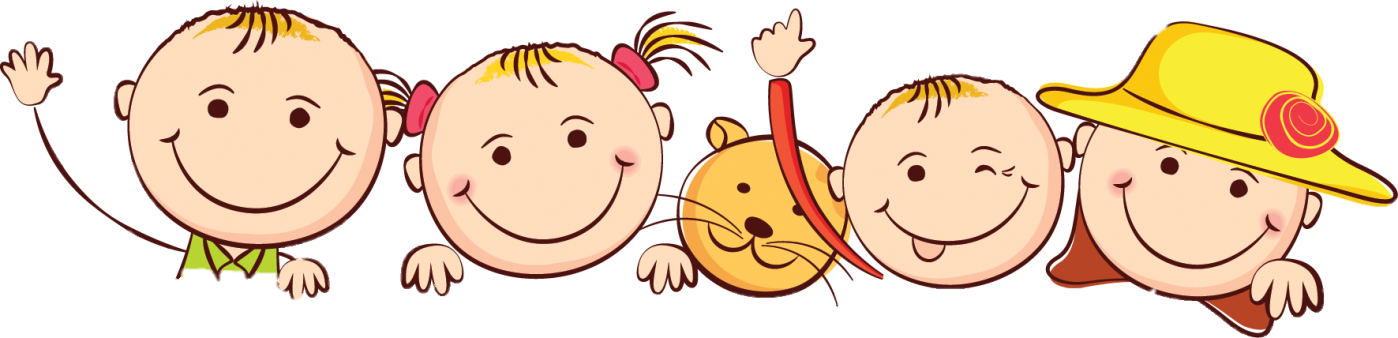 2.CỦNG CỐ MỞ RỘNG
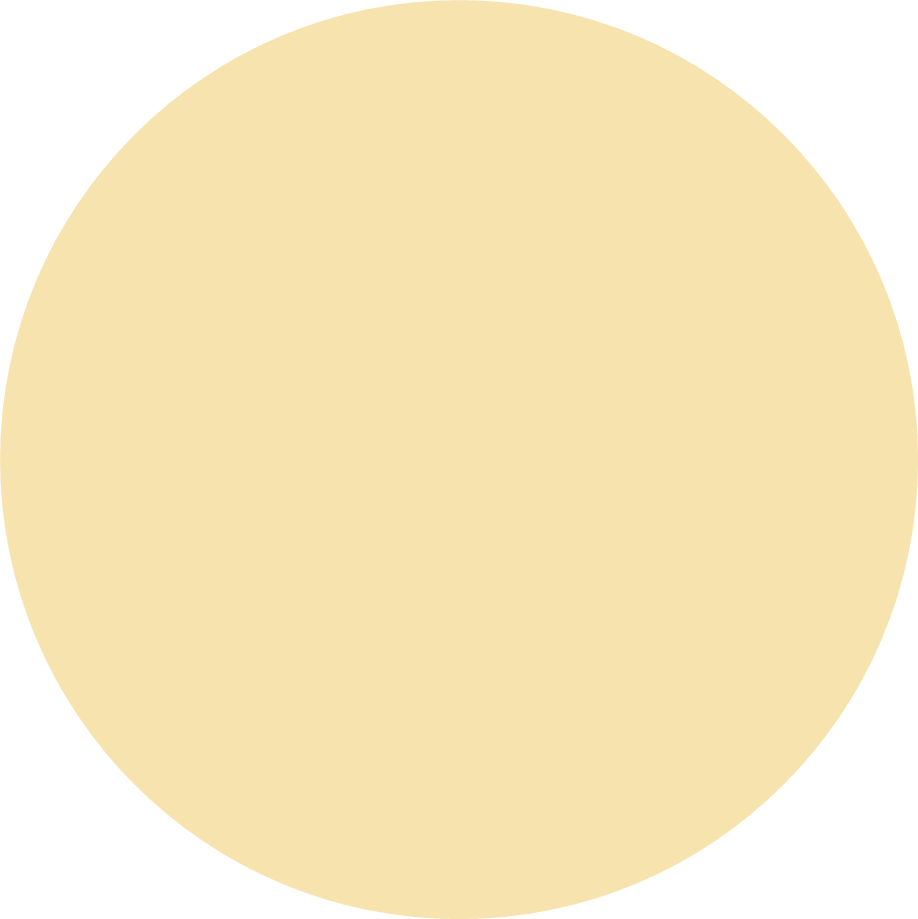 Nhiệm vụ 1: Hoàn thành phiếu học tập số 1
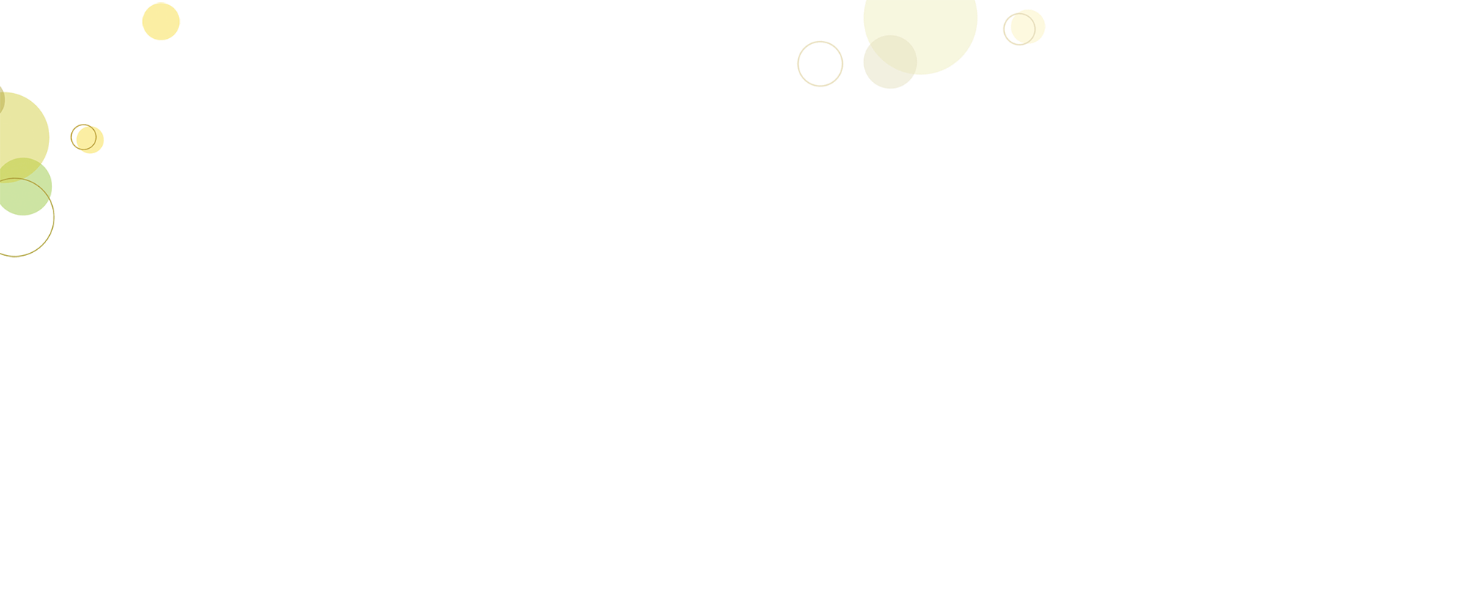 PHT số 1
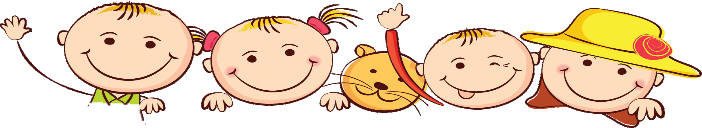 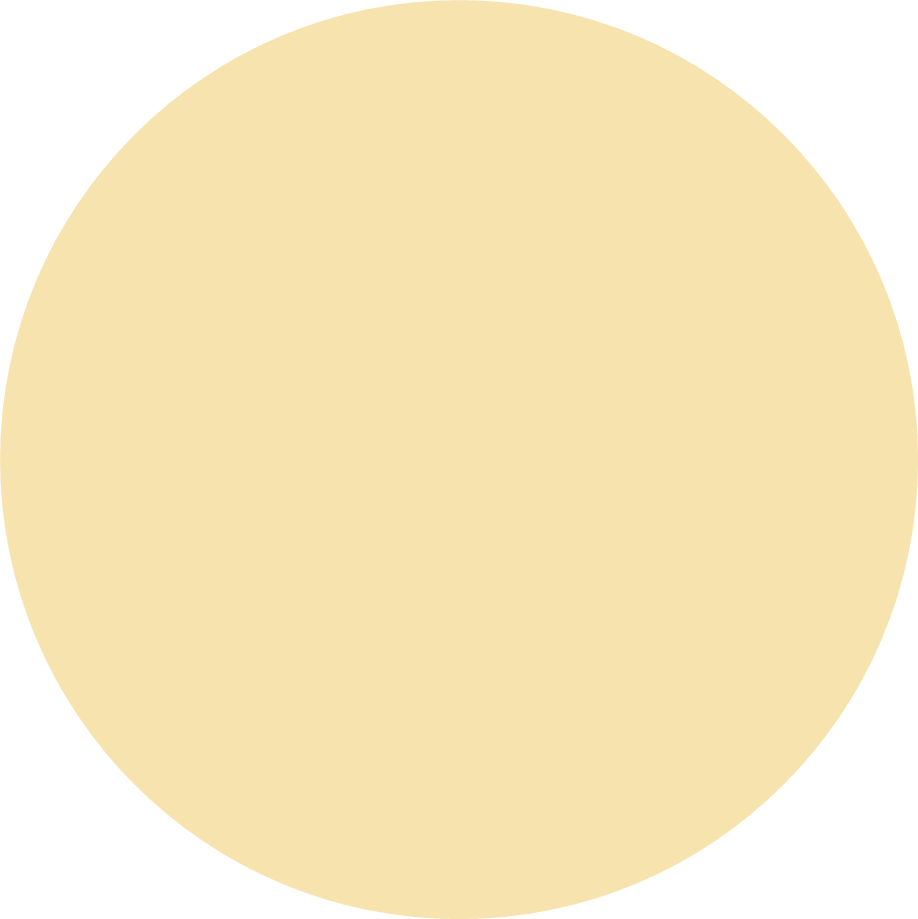 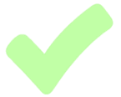 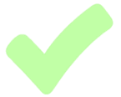 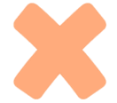 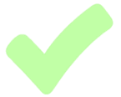 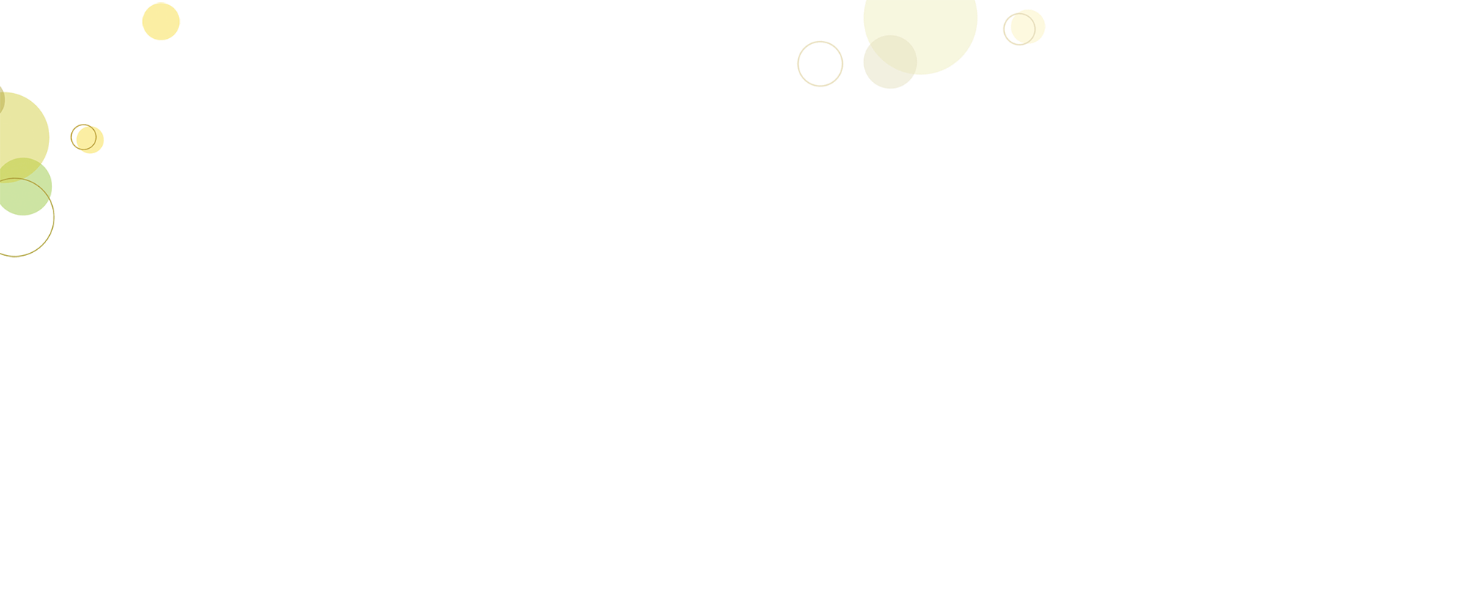 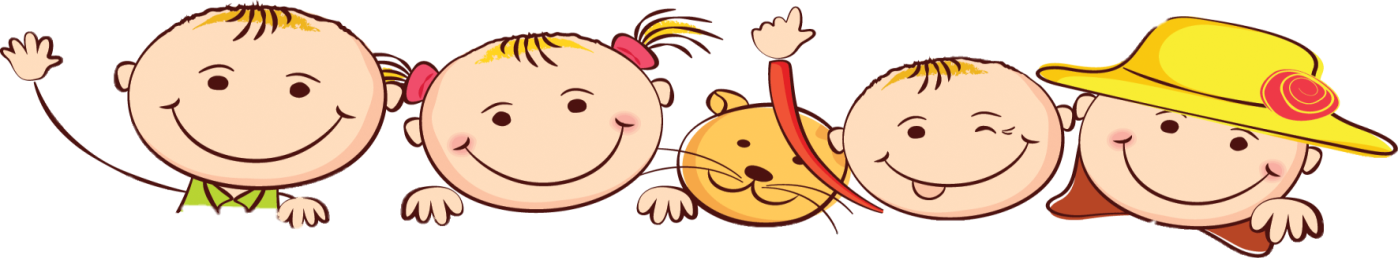 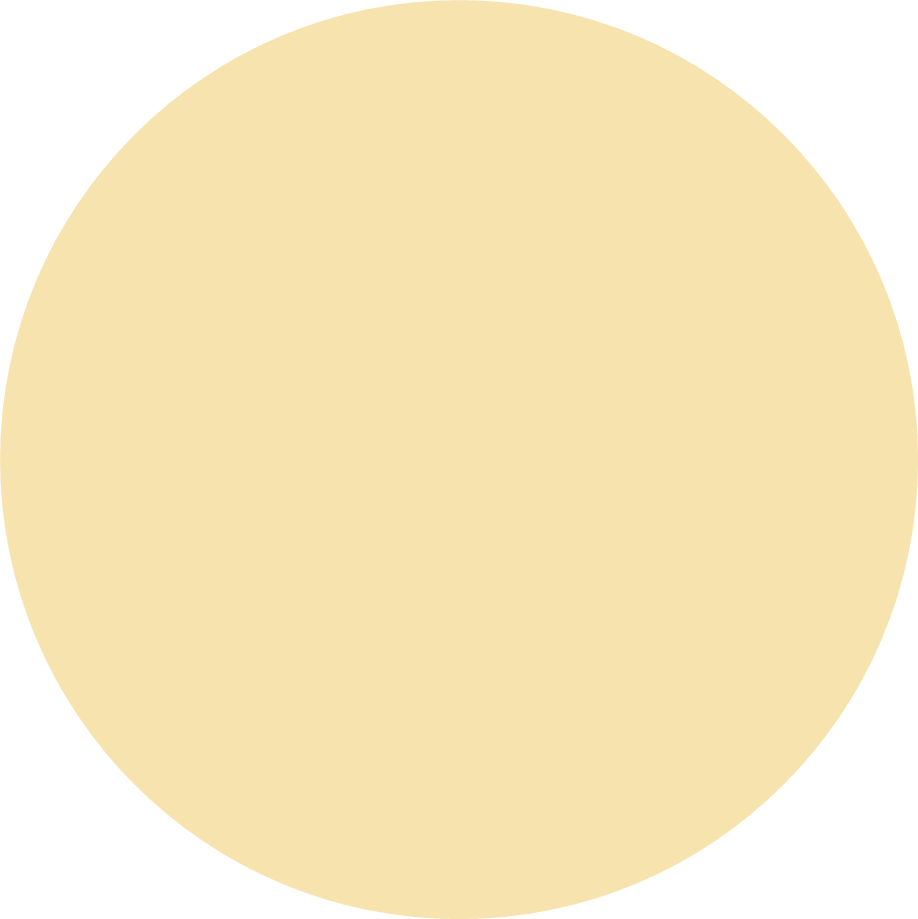 Nhiệm vụ 2: em hãy chọn trình bày sản phẩm của bài tập 2 hoặc bài tập 3 mà em đã chuẩn bị.
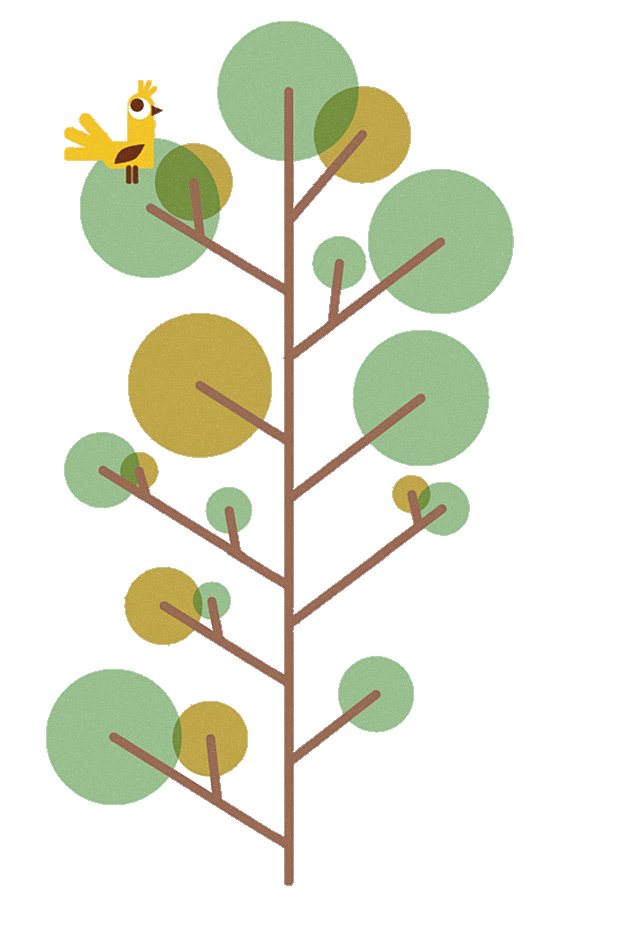 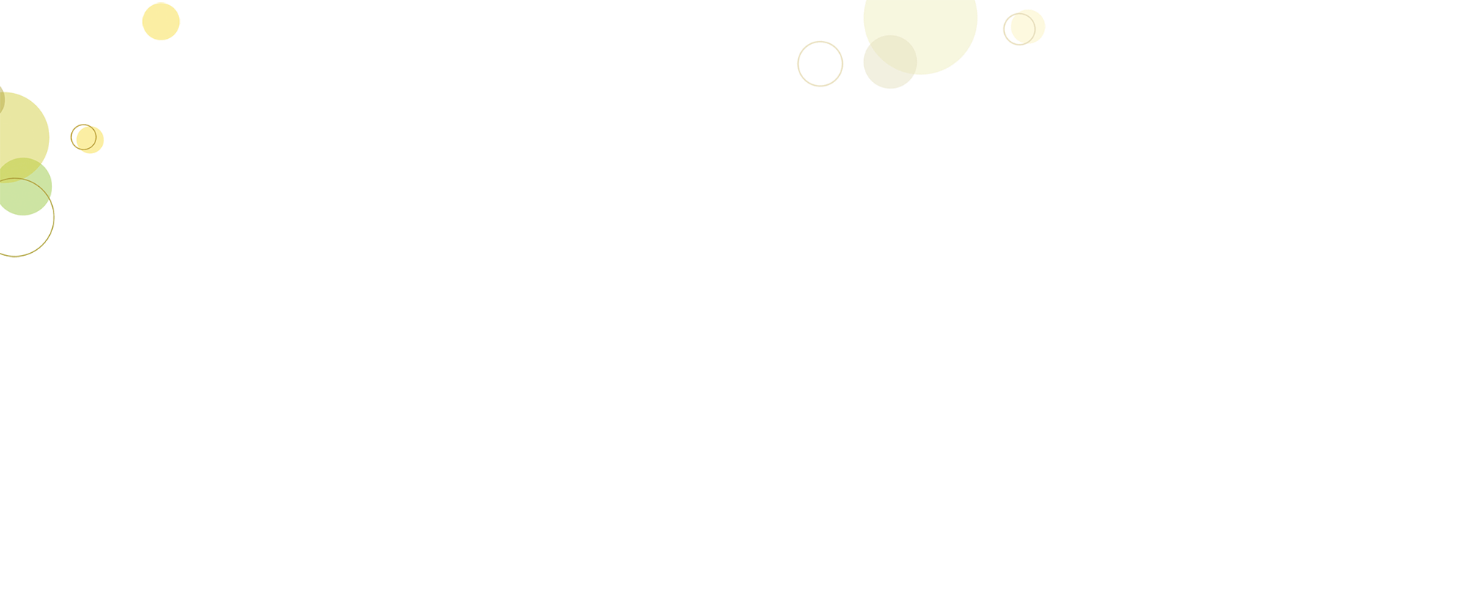 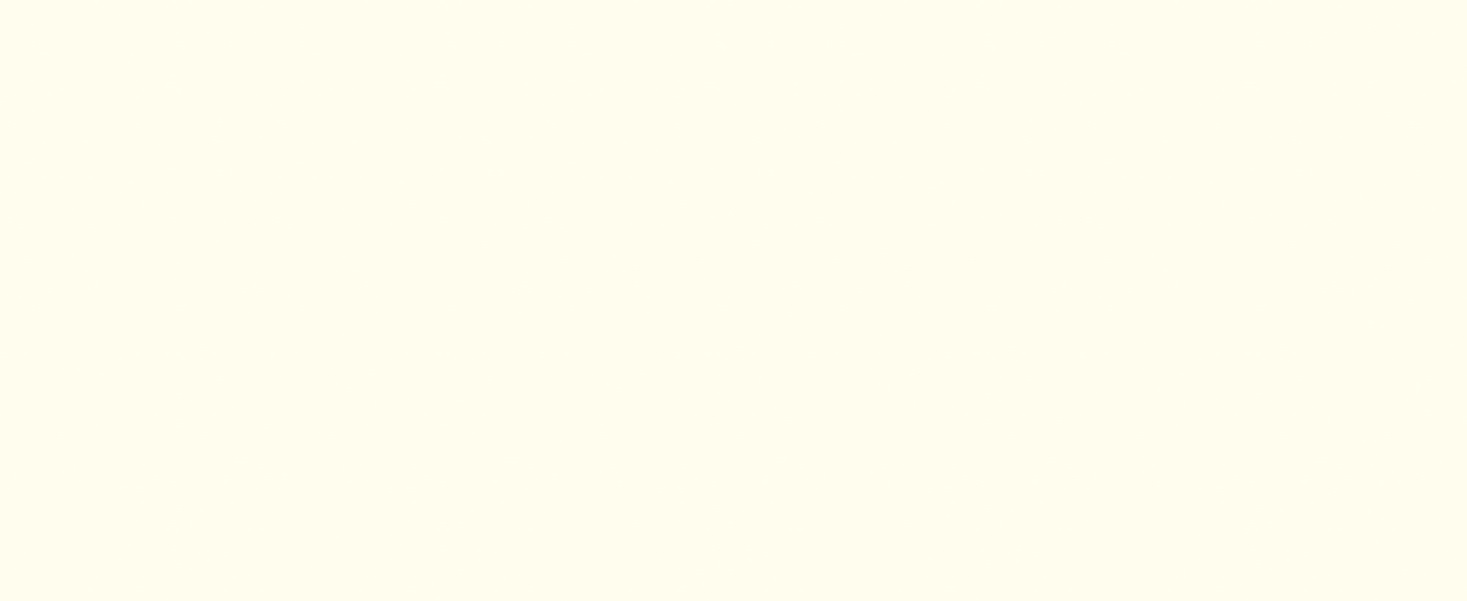 Thực hành đọc
Chiếc lá cuối cùng
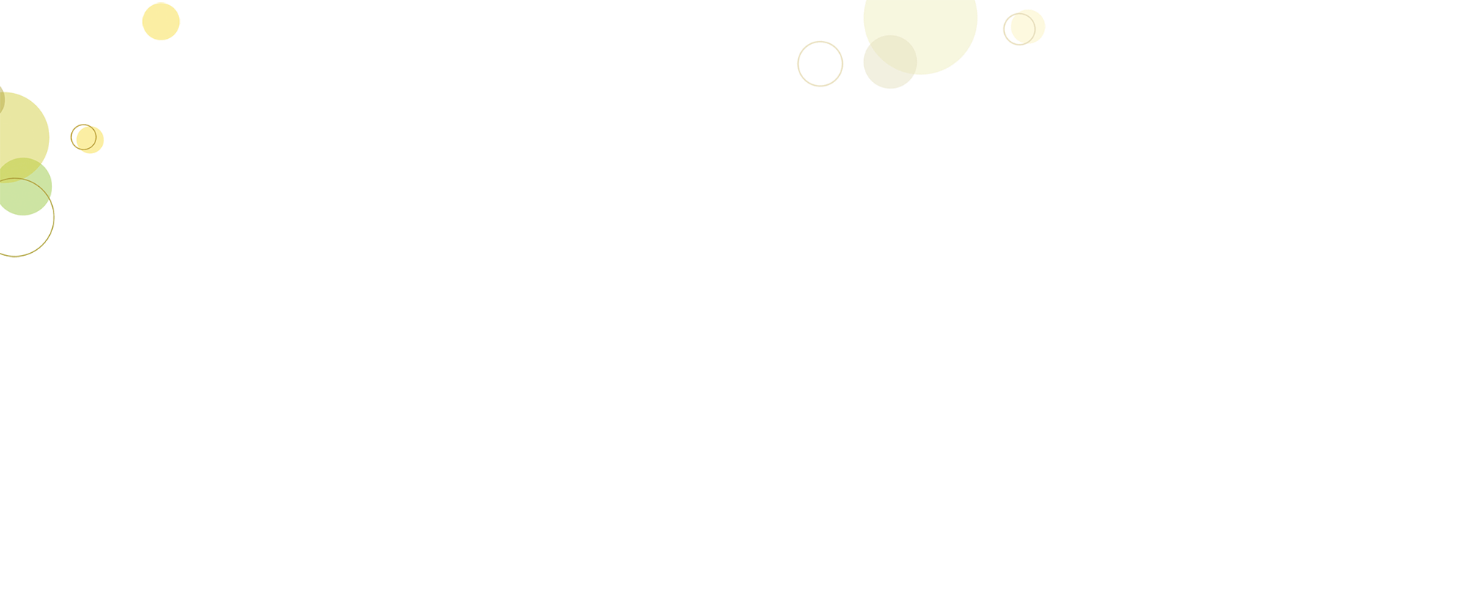 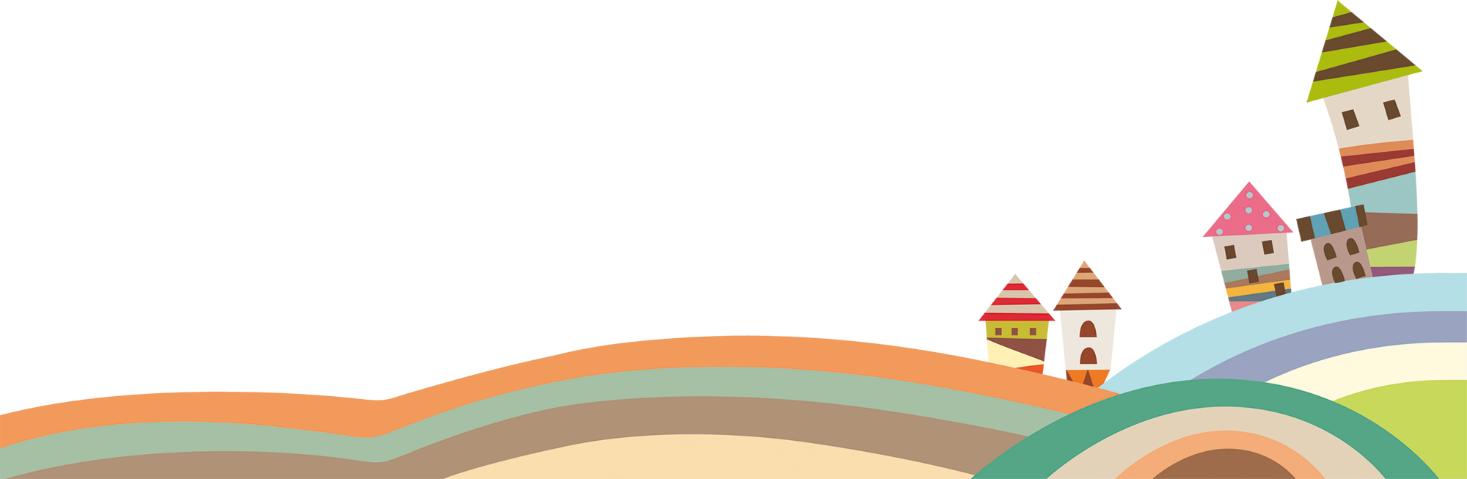 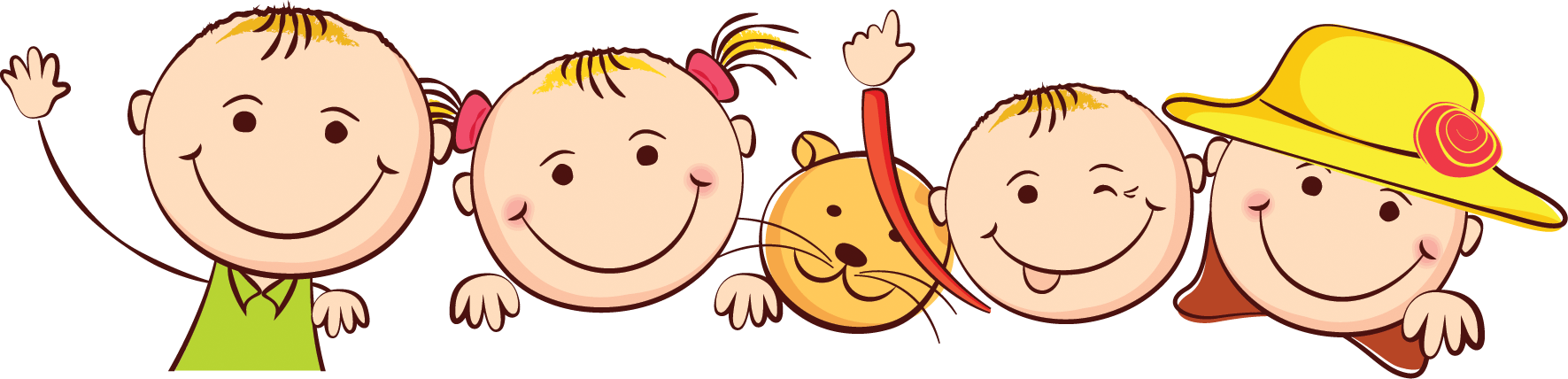 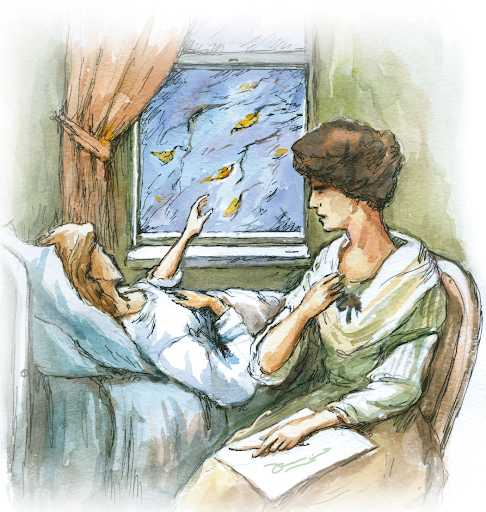 Chiếc 
lá
cuối
cùng
0. Hen- ri
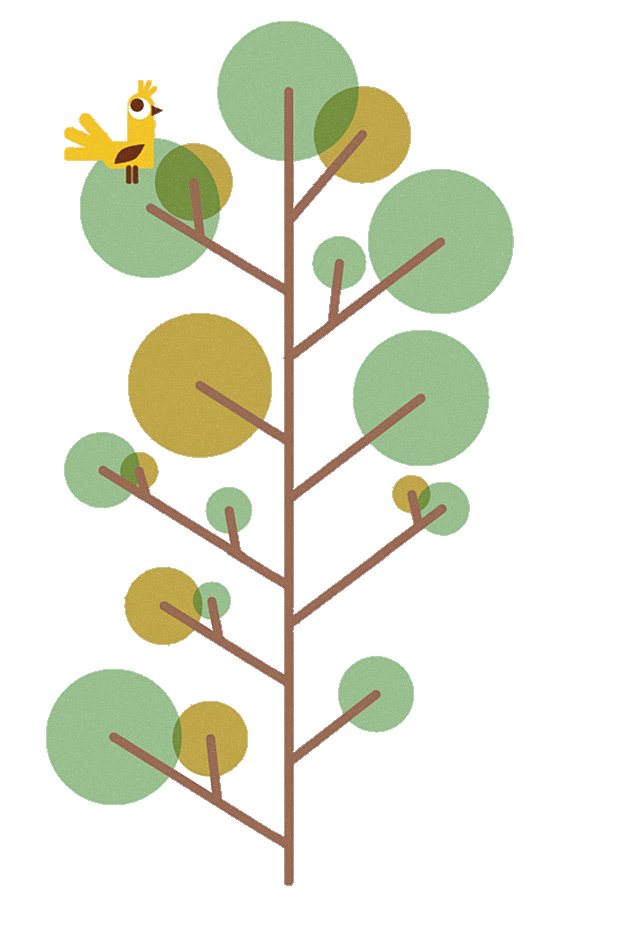 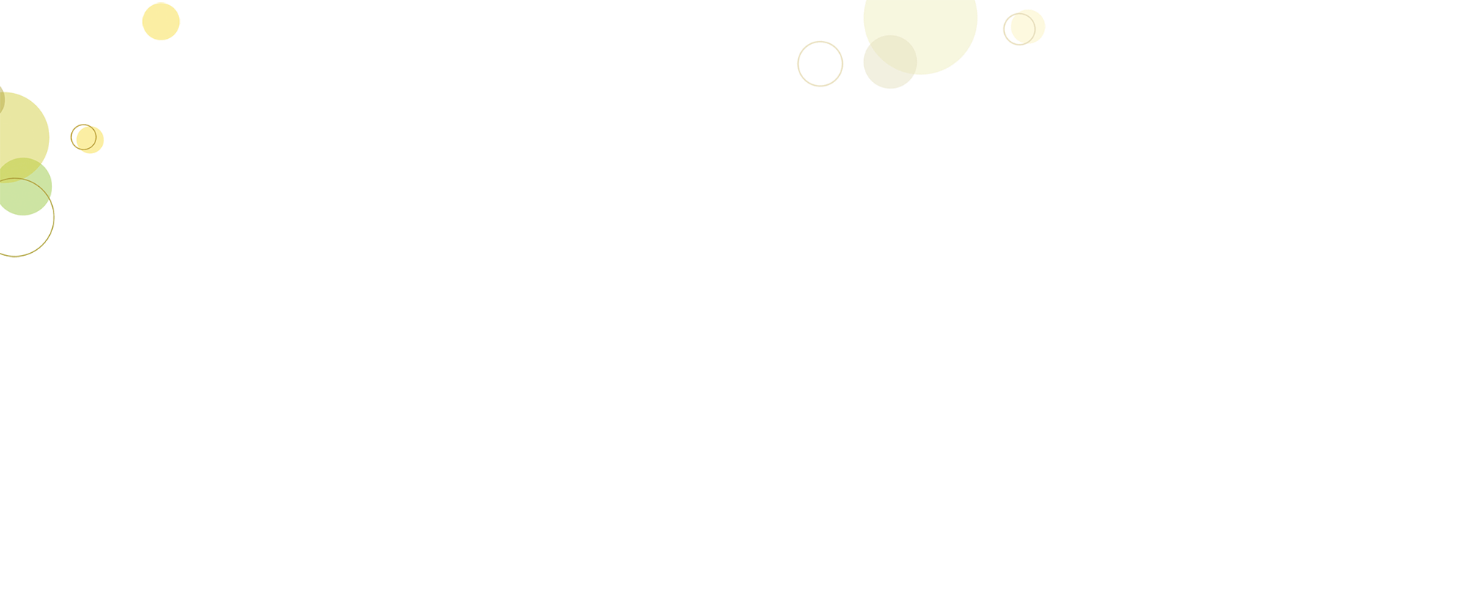 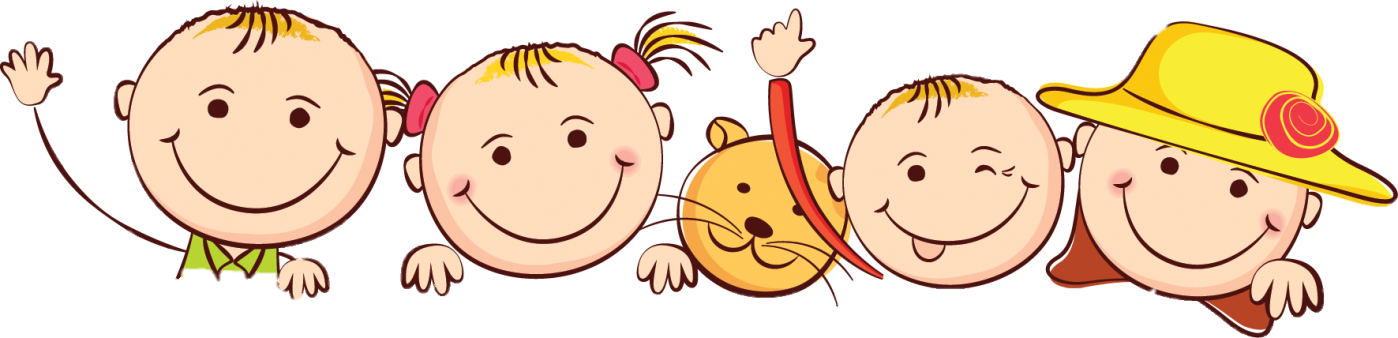 Phiếu bài tập số 1
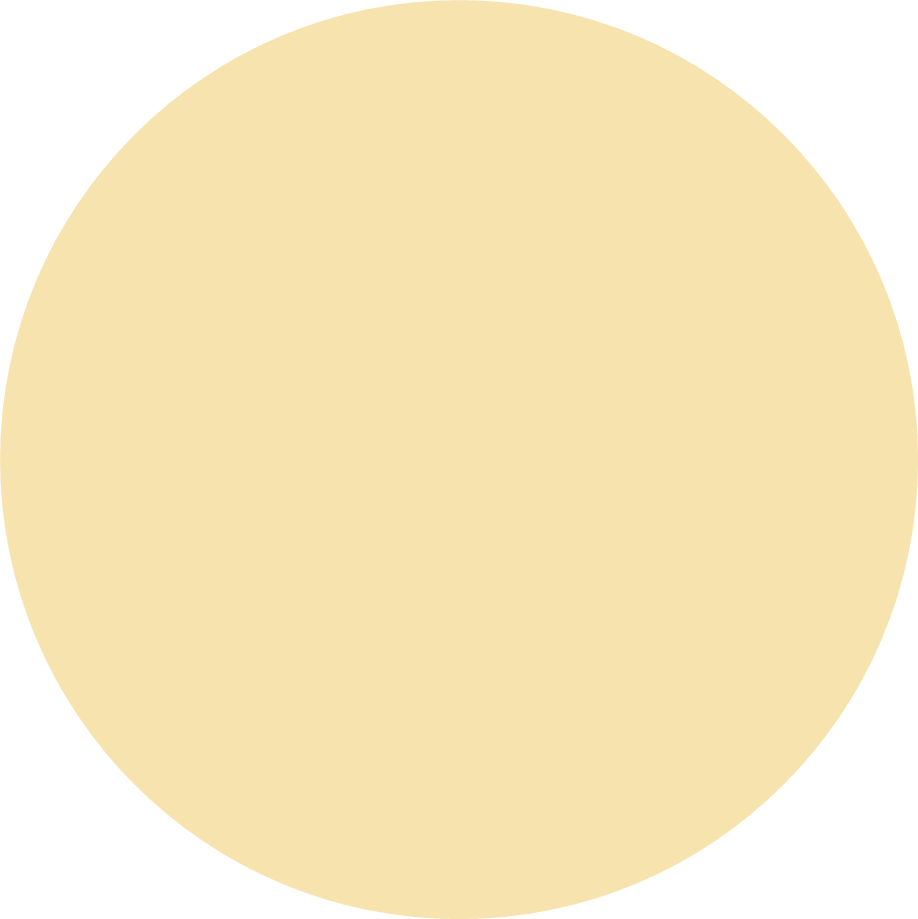 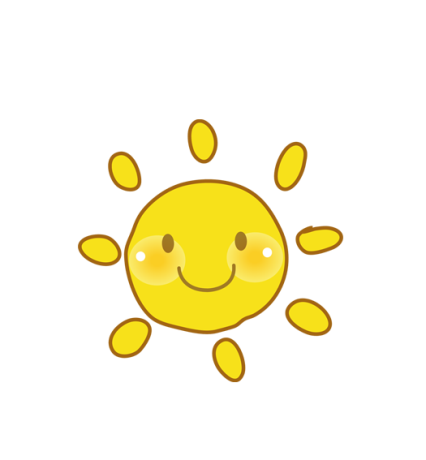 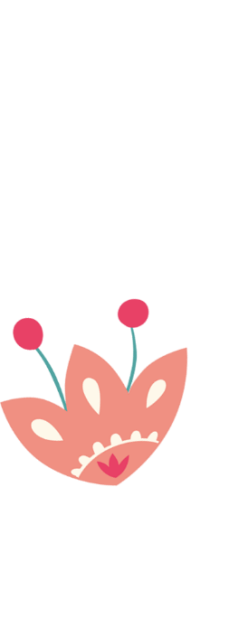 PBT số 1
11
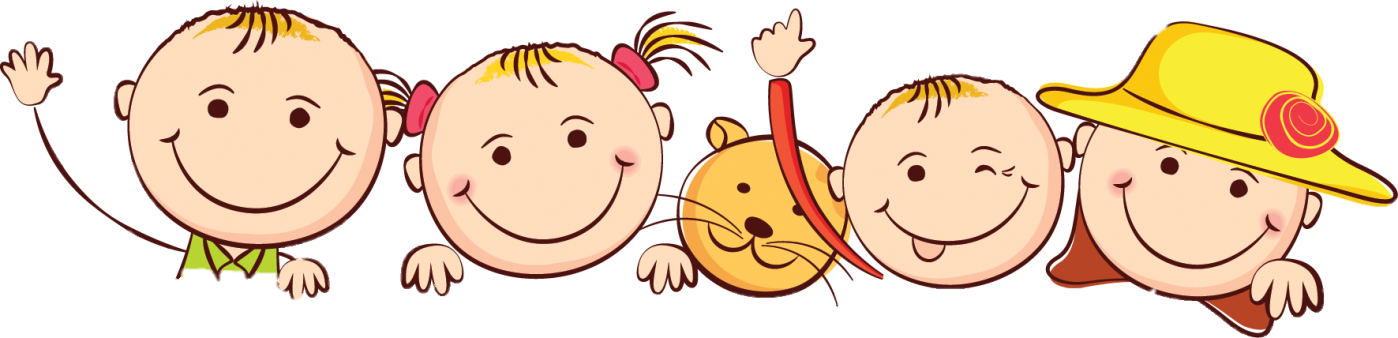 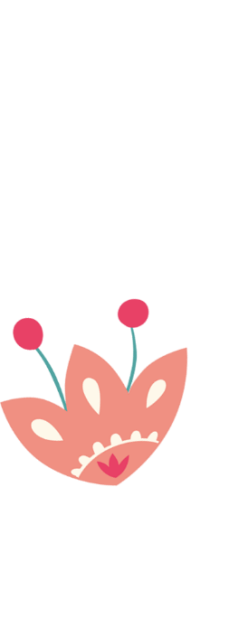 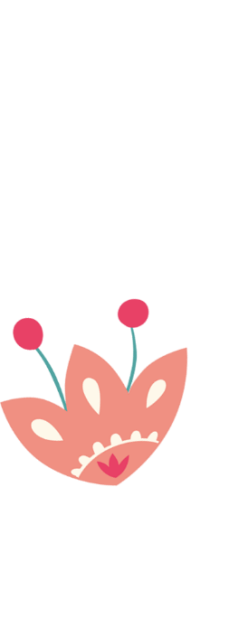 PBT số 2
12
PBT số 2
13
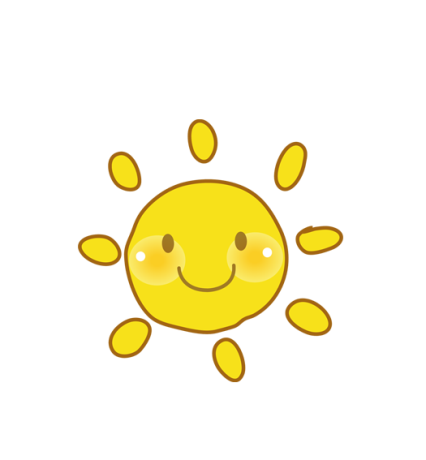 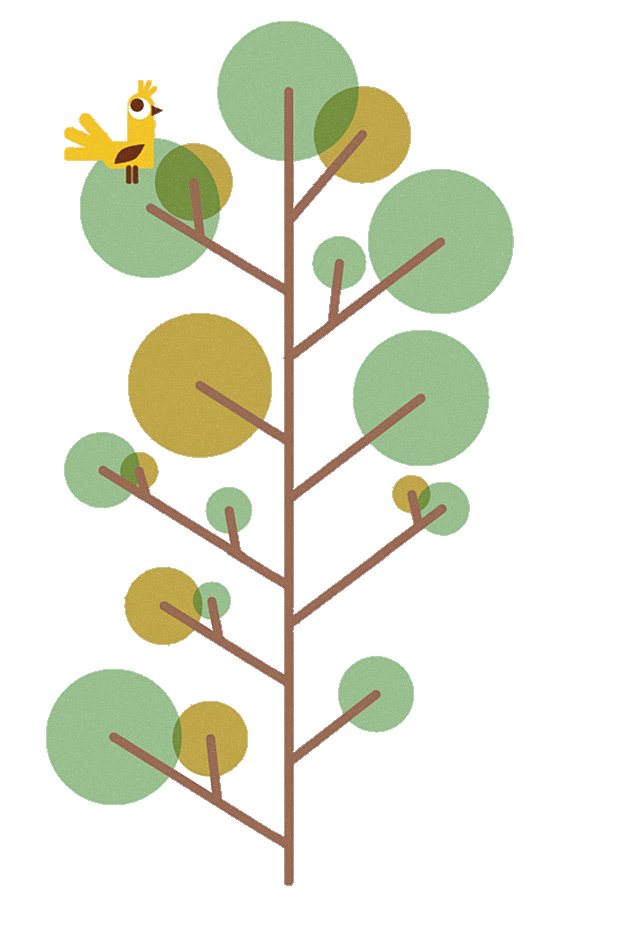 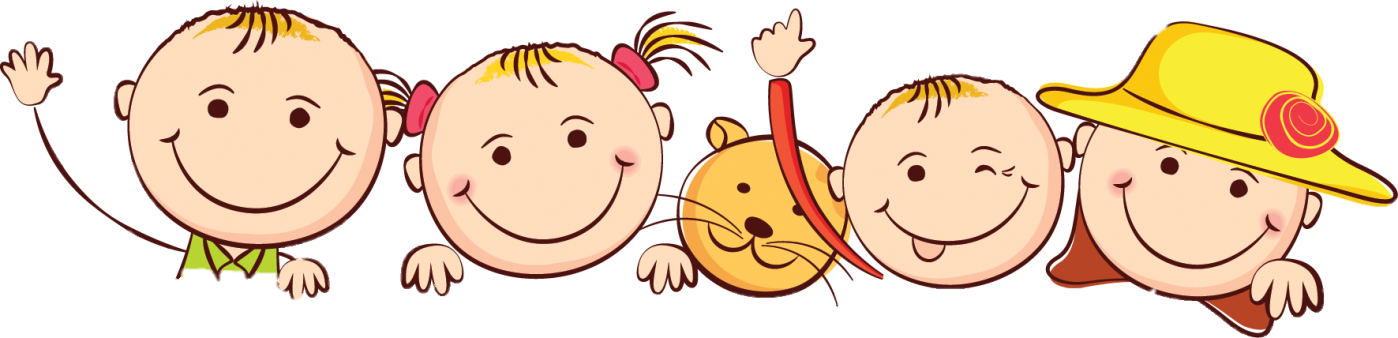 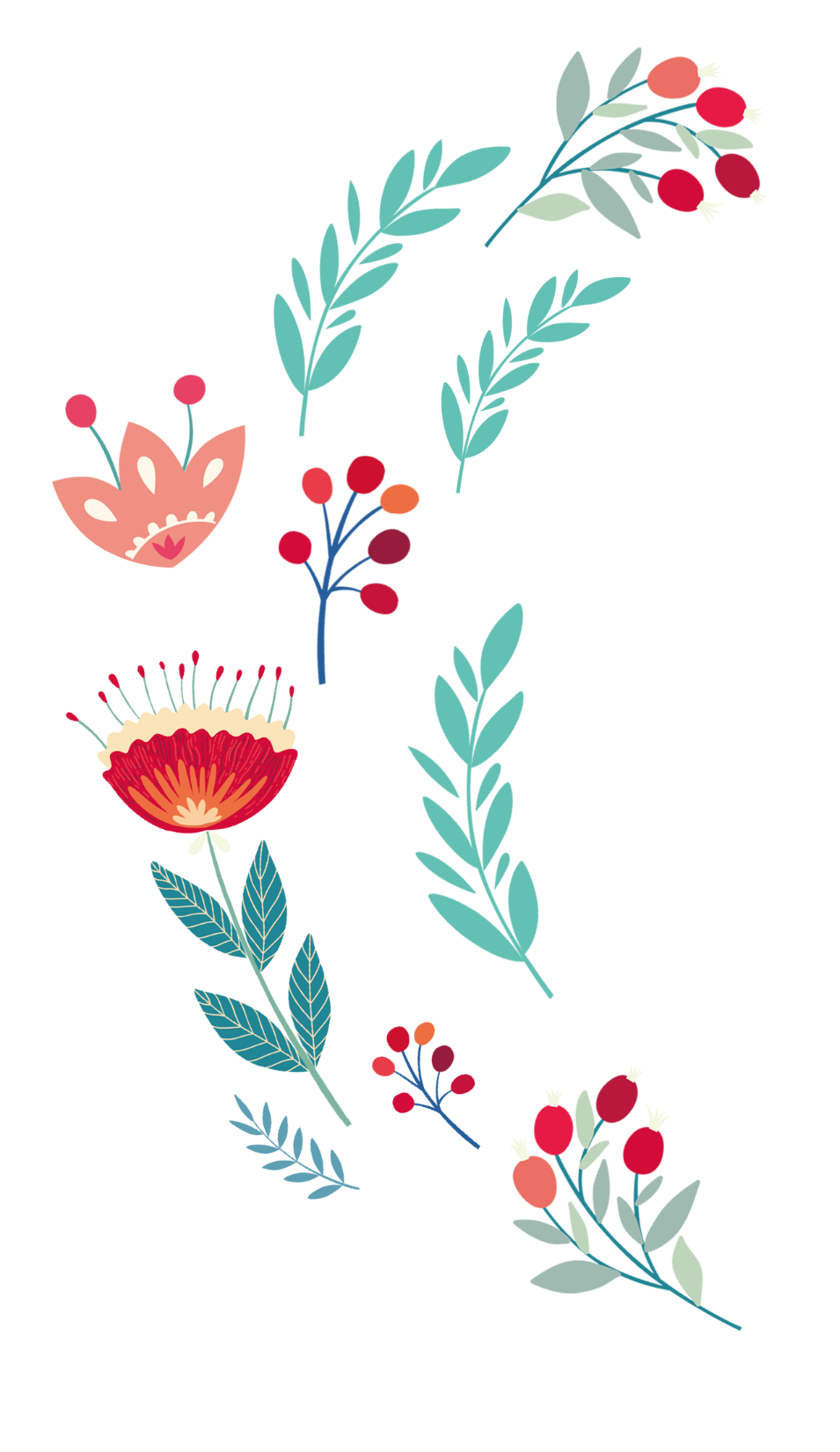 PBT số 3
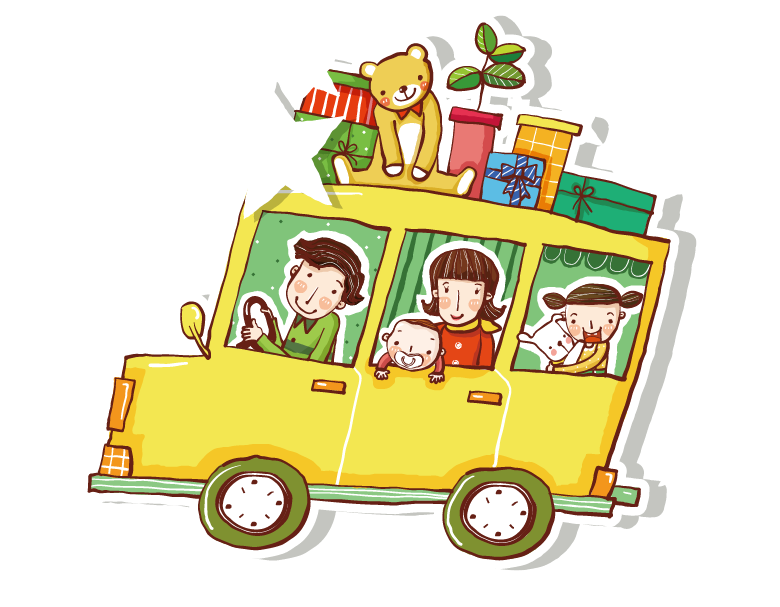 14
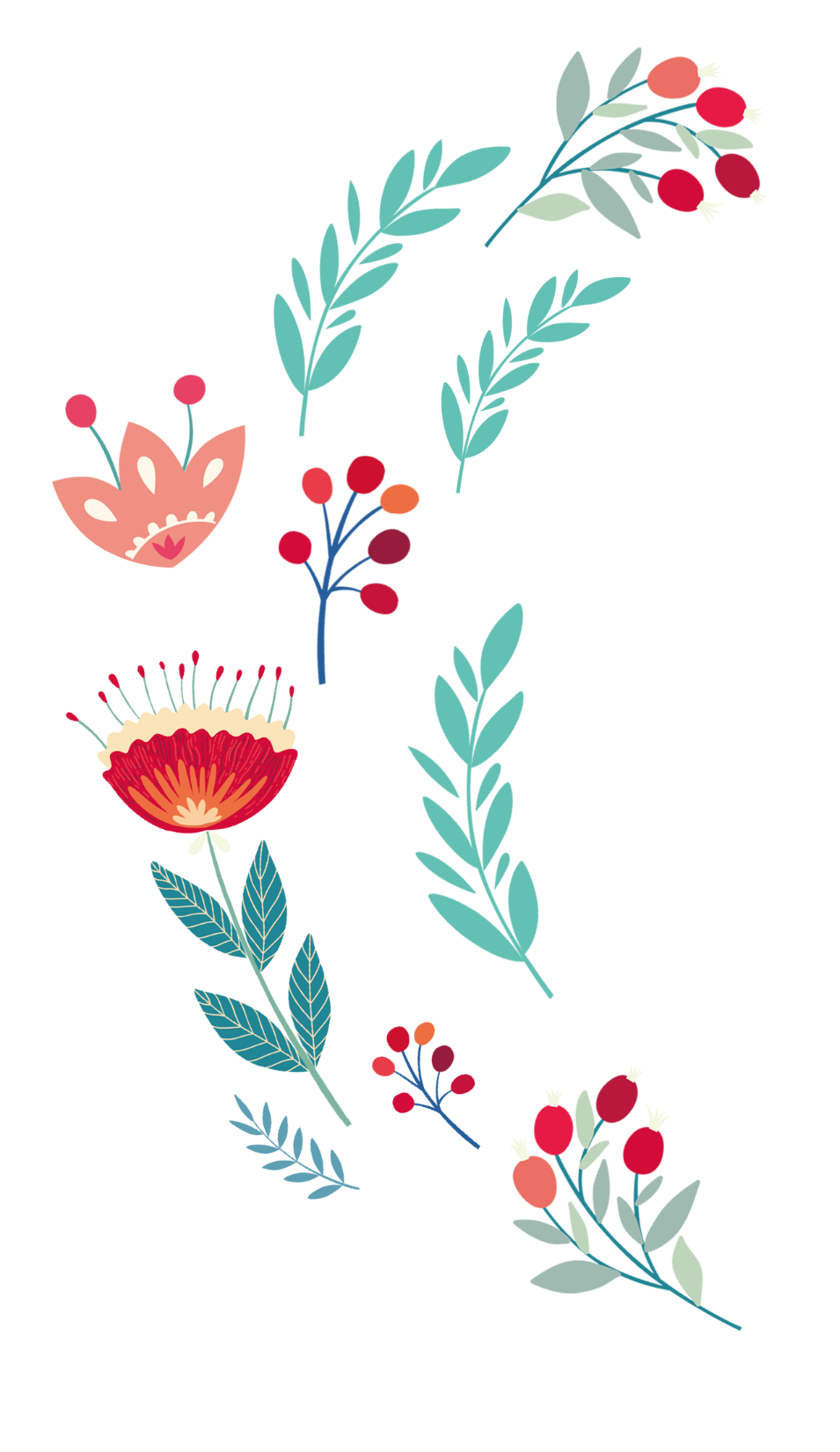 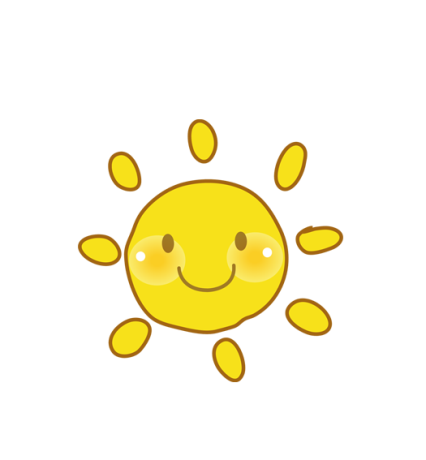 PBT số 3
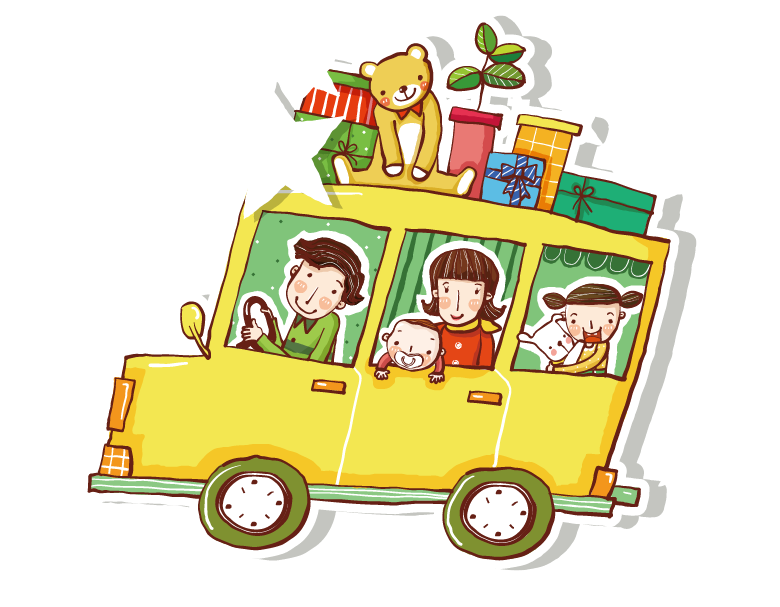 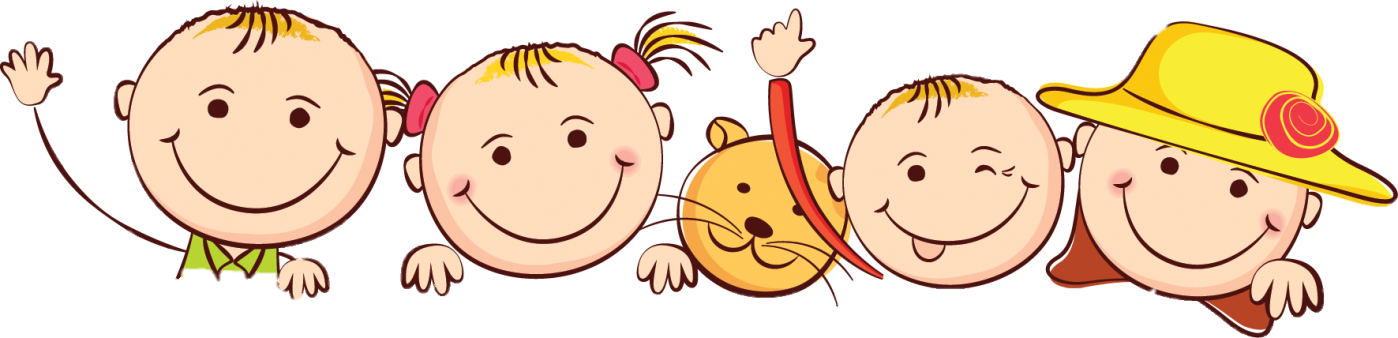 15
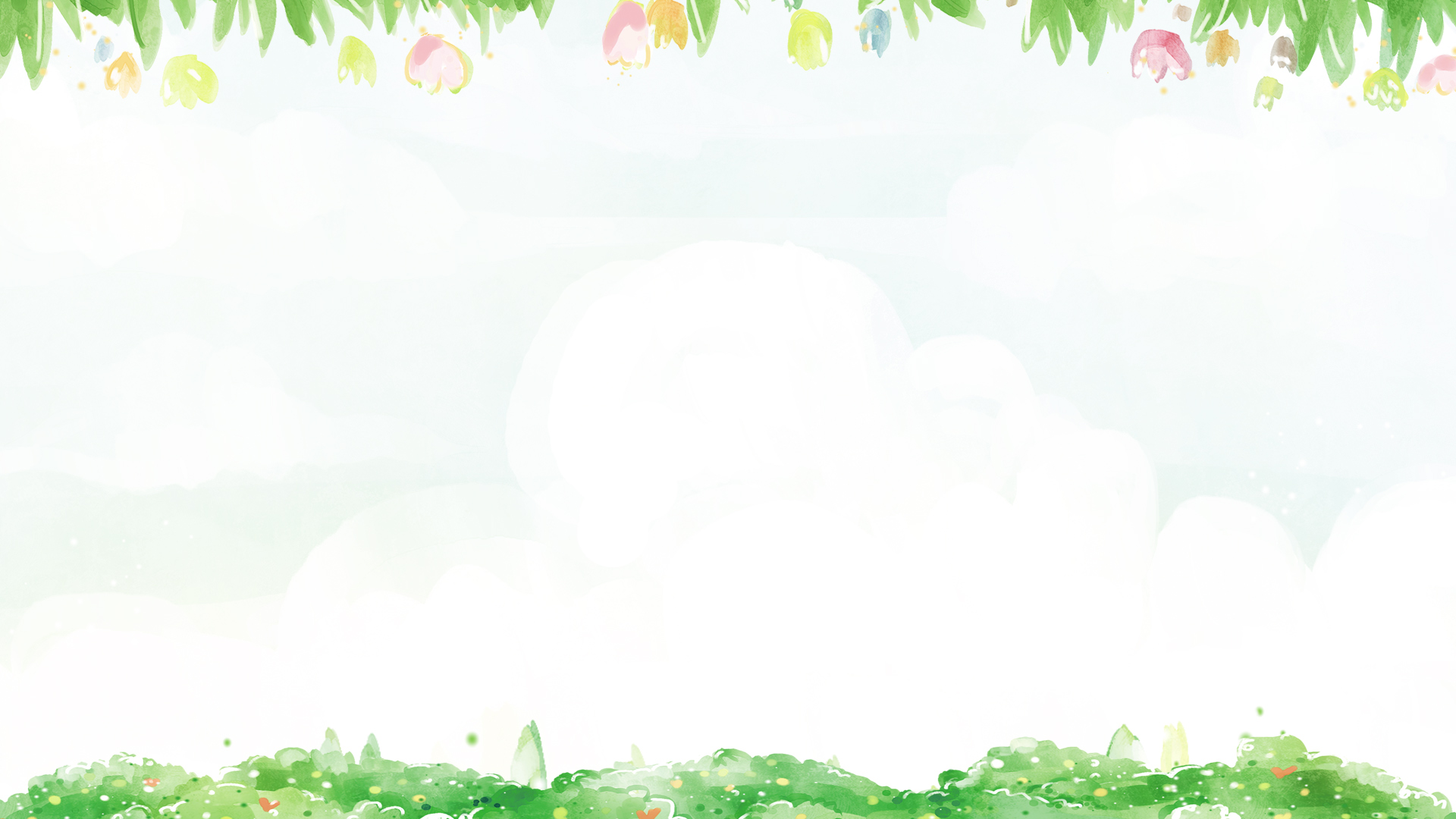 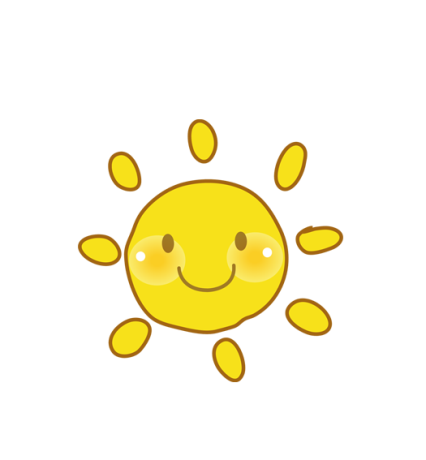 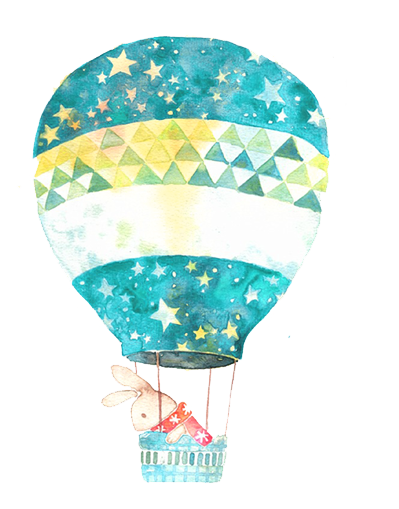 Phân tích nhân vật Siu và Giôn-xi để thấy thông điệp về tình bạn, tình người cao cả.
01
Học bài cũ
HƯỚNG DẪN TỰ HỌC
02
Soạn bài 7: Tin yêu và ước vọng
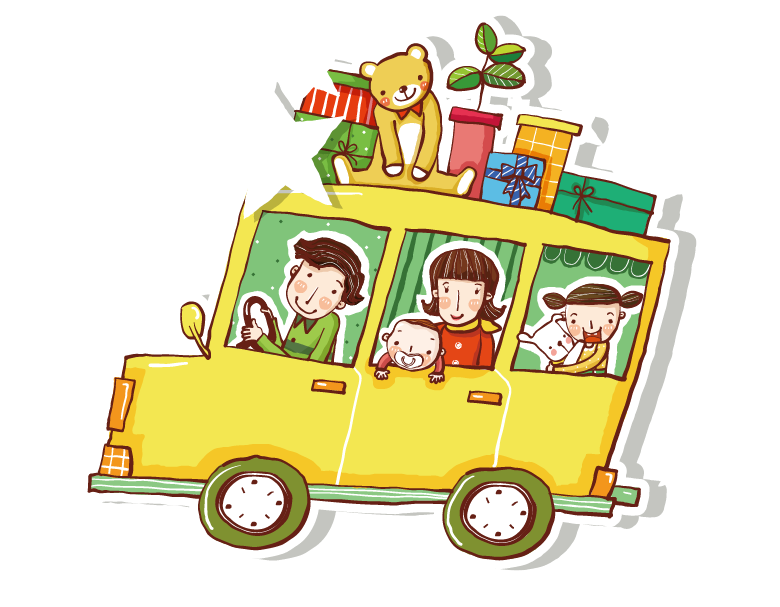 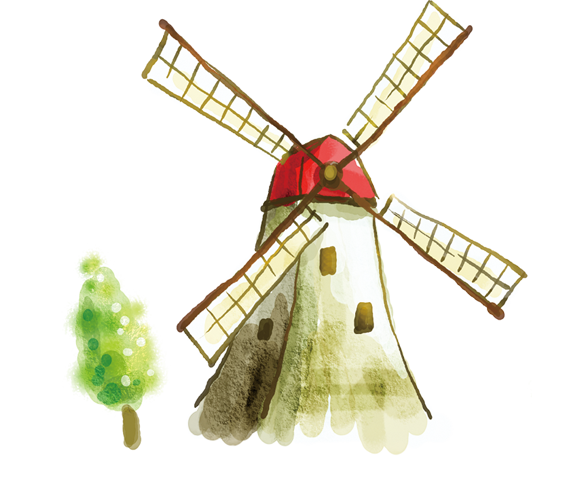 03
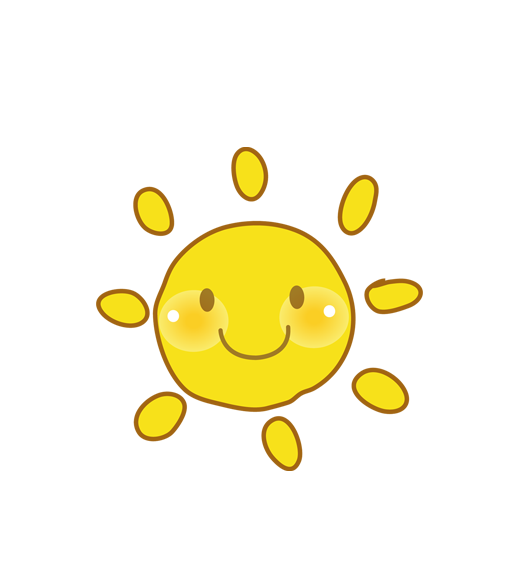 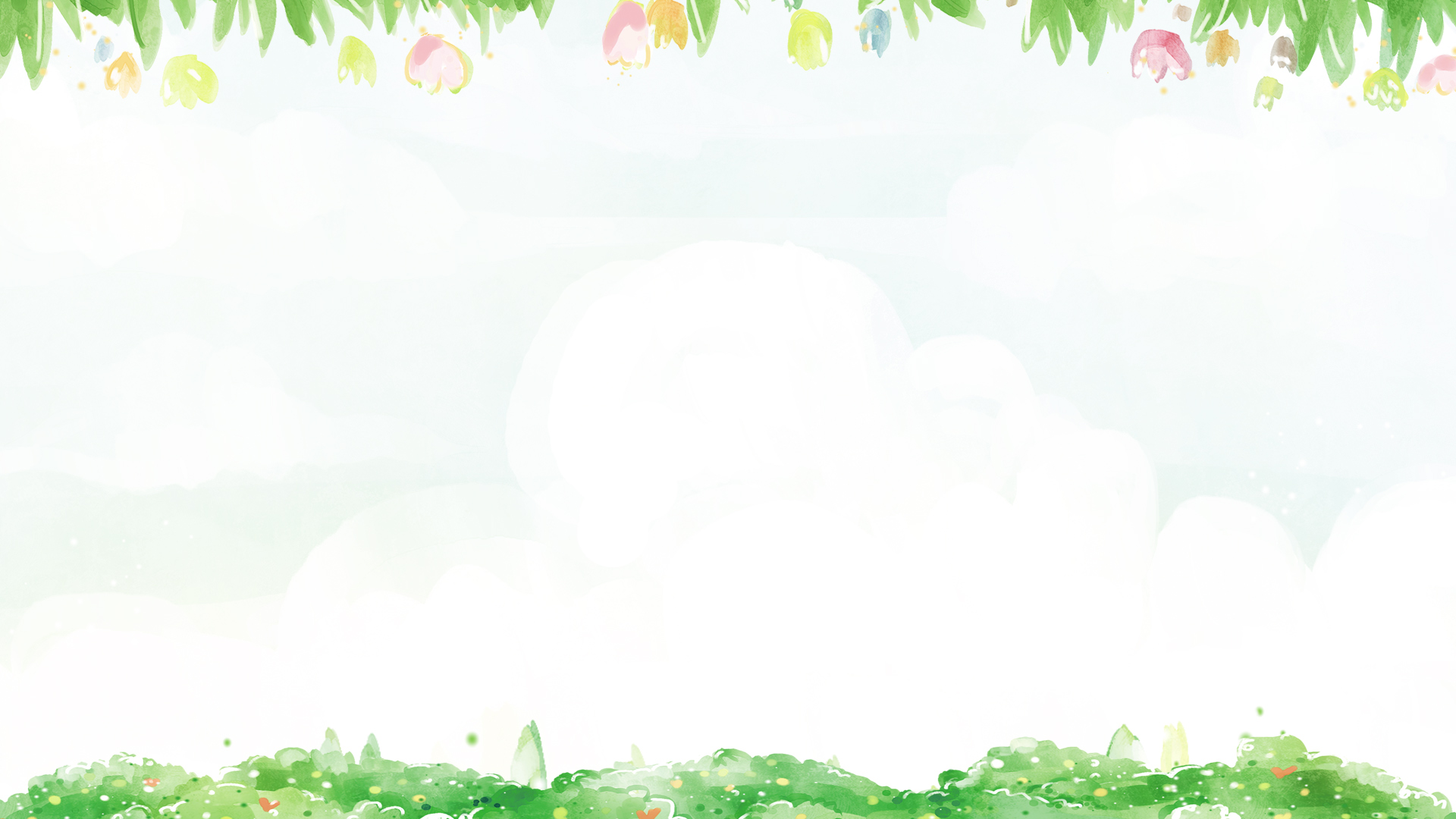 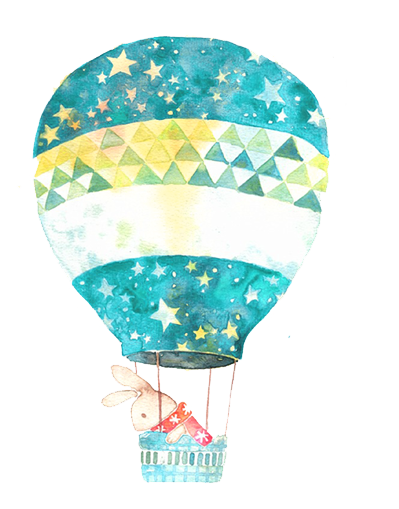 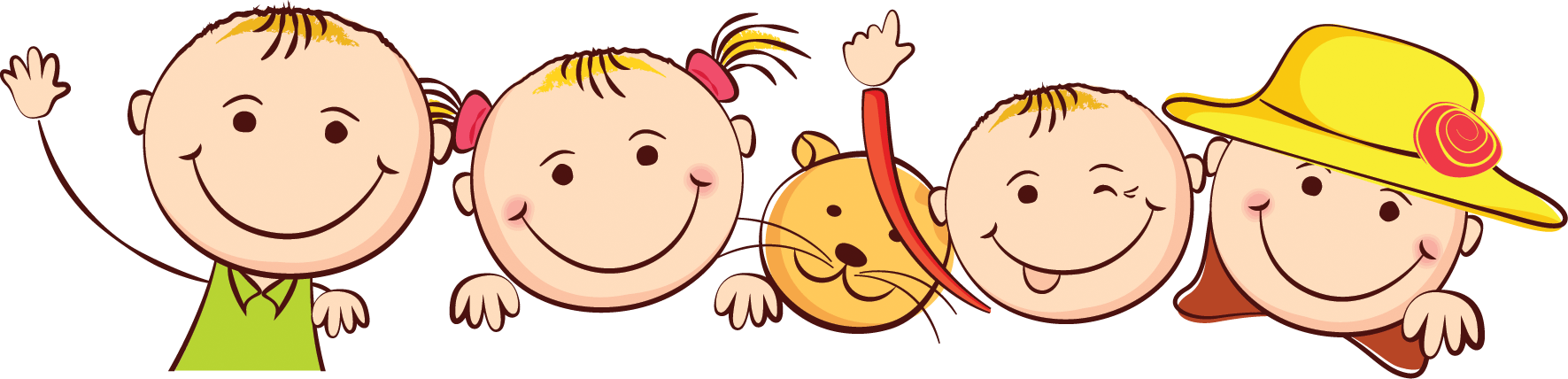 CHÚC CÁC EM HỌC TỐT!
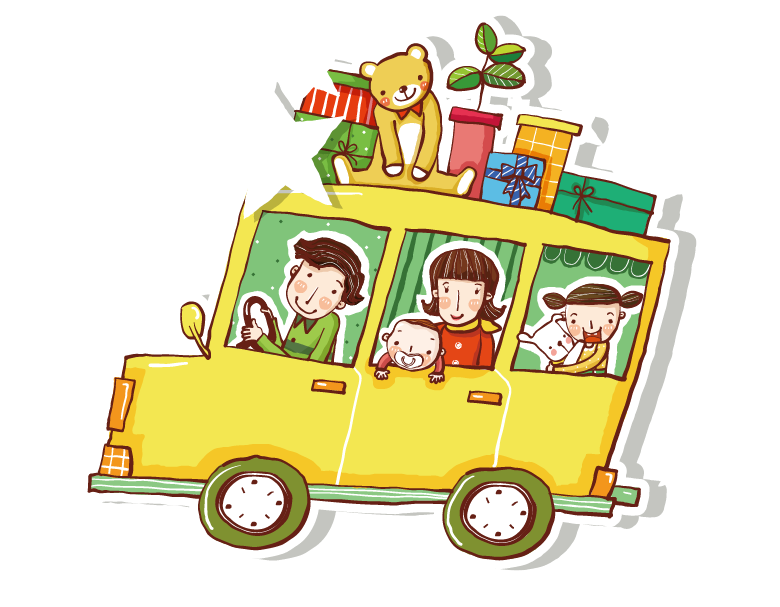 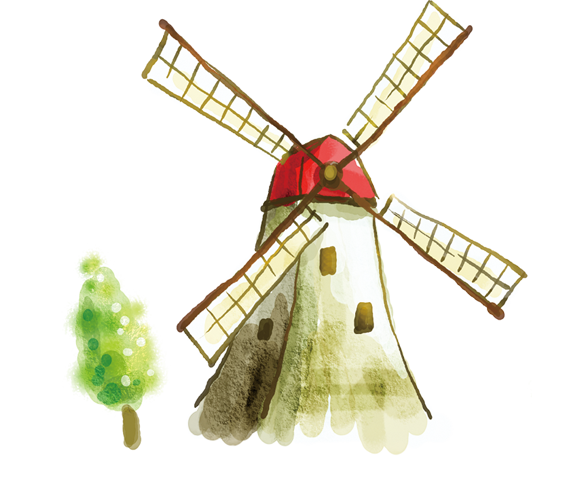